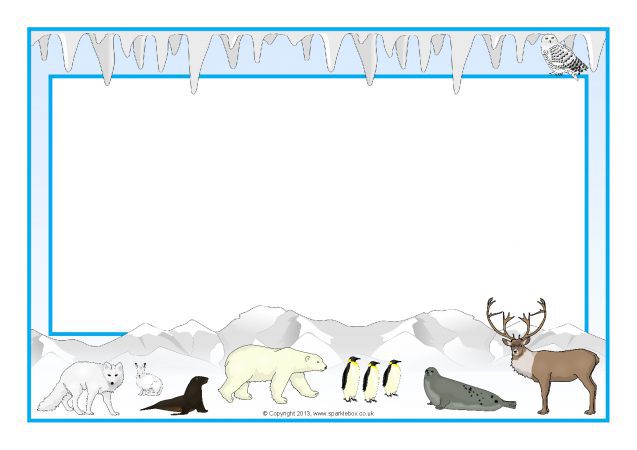 муниципальное казенное дошкольное образовательное учреждение города Новосибирска "Детский сад № 262 комбинированного вида"
Народы Севера
(познавательно-творческий  проект реализован в рамках недели психологии по теме «Если дружба велика, будет Родина крепка»)
(возраст детей 5 - 6 лет)
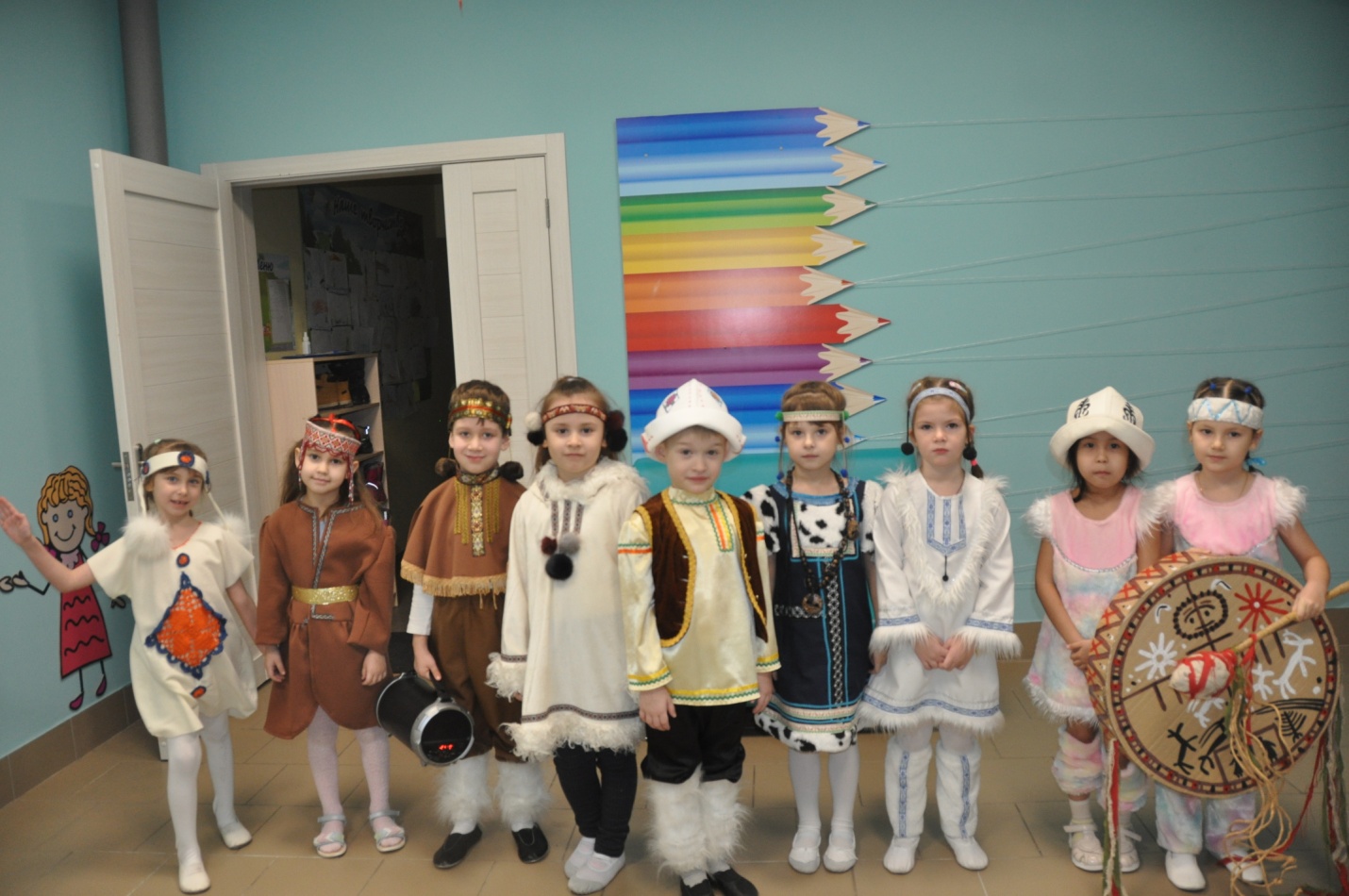 Воспитатели ВКК: 
Слизевич Марина Александровна
Скворцова Елена Геннадьевна.
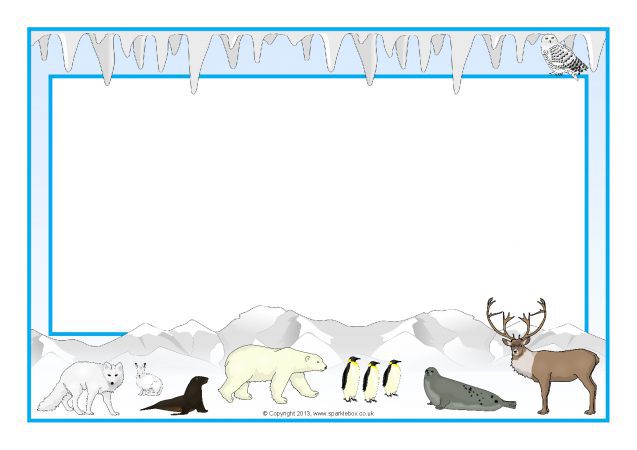 Цель: Формирование у детей чувства толерантности, интереса и уважения к другим национальным культурам.








Задачи:
1. Формировать знания об особенностях национального быта разных народов;
2. Развивать коммуникативные навыки, эмпатию, чувства толерантности.
3. Формировать познавательный интерес к культурному наследию народов Севера;
4. Развивать творческие способности через  разнообразные виды  детской  деятельности;
5. Воспитывать эмоционально-положительное отношение детей к представителям народов Севера;
6. Приобщать родителей к участию в реализации проекта.
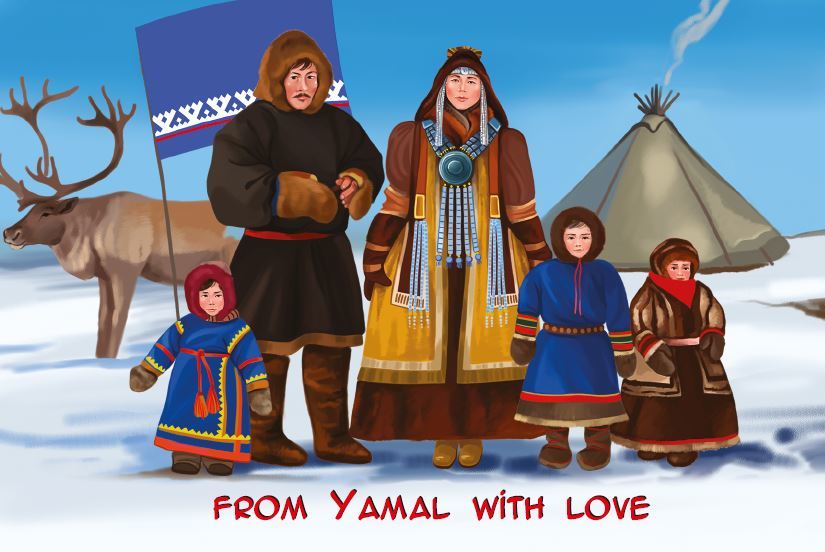 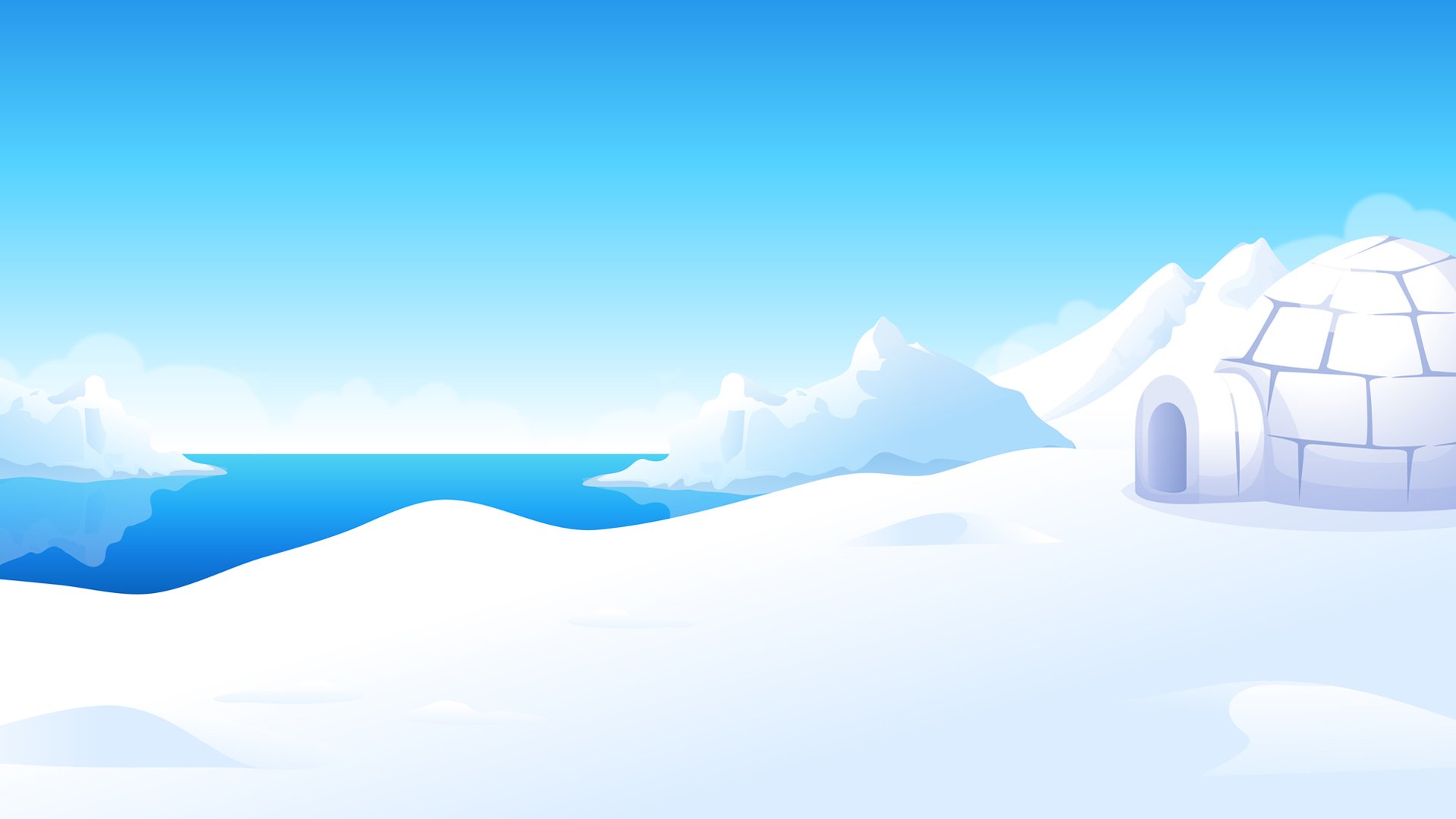 Выбор темы:
В рамках недели психологии по теме «Если дружба велика, будет Родина крепка», психологом нашего детского сада было предложено каждой группе выбрать любую национальность людей, проживающих в нашей стране и более подробно узнать об этом народе. 
Мы живем в многонациональном государстве.   Россия – родина разных народов, говорящих на разных языках, исповедующих разные религии, отличающихся самобытностью культур и менталитетов.
Где и когда бы мы не находились, нас всегда окружают люди разных национальностей
В преддверии праздника 4 ноября "День Народного единства"  мы с детьми  рассматривали иллюстрации, разучивали стихи; дети узнали  почему Российская Федерация - многонациональная страна.  Познакомились с народами России, их традициями, музыкой, разным бытом и костюмами. 
Мы с детьми рассматривали глобус и мы показали детям какая наша страна огромная – начинается с крайнего севера и простирается  до южных широт.  Ребята заинтересовались как в таком холоде живут люди, почему там есть северное сияние, какие животные обитают на севере и т.д. 
И в тематической неделе «Если дружба велика, будет Родина крепка»,  мы с ребятами решили больше узнать об этом красивом, неизвестном  крае.
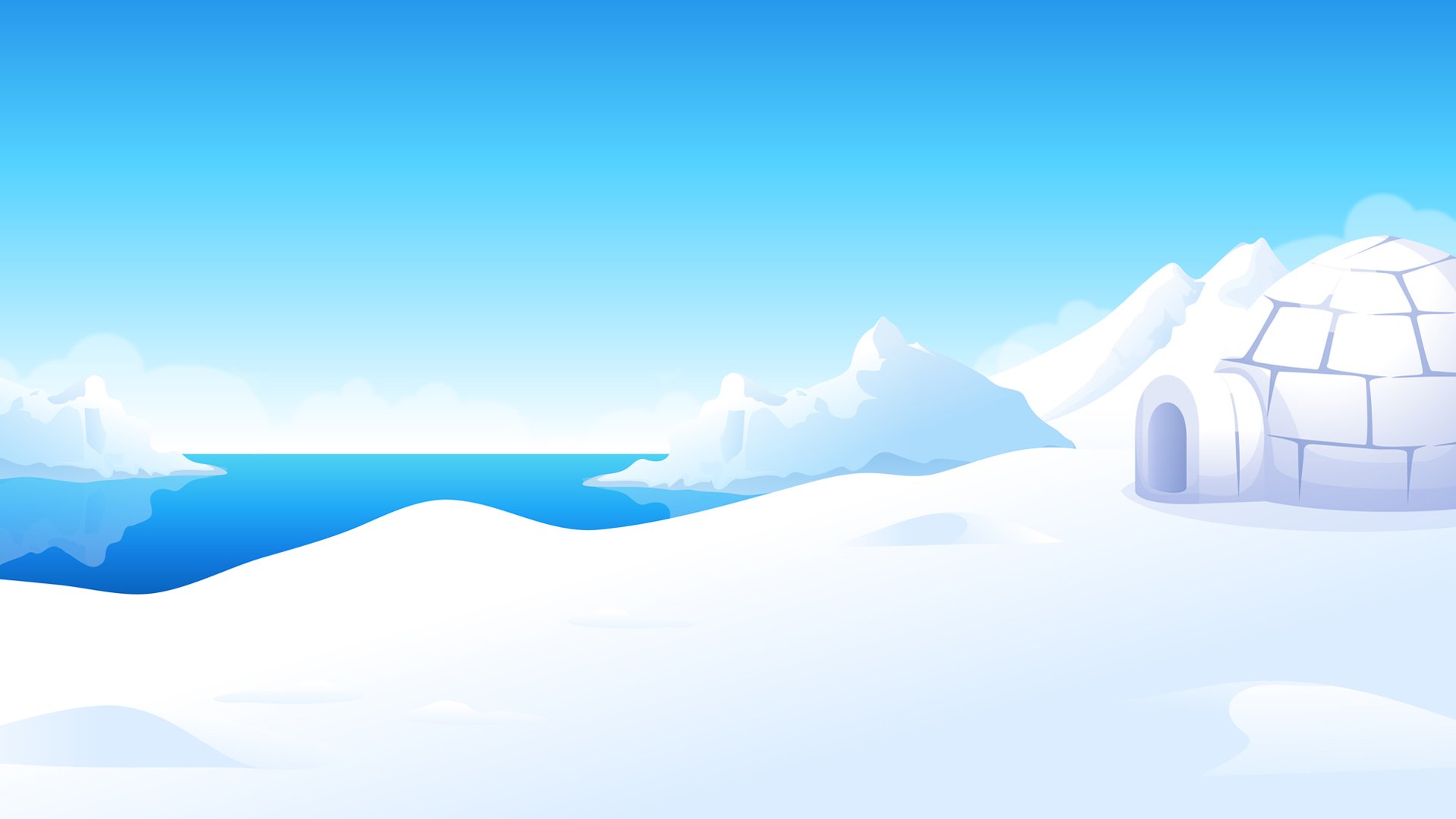 МЕТОД ТРЁХ ВОПРОСОВ
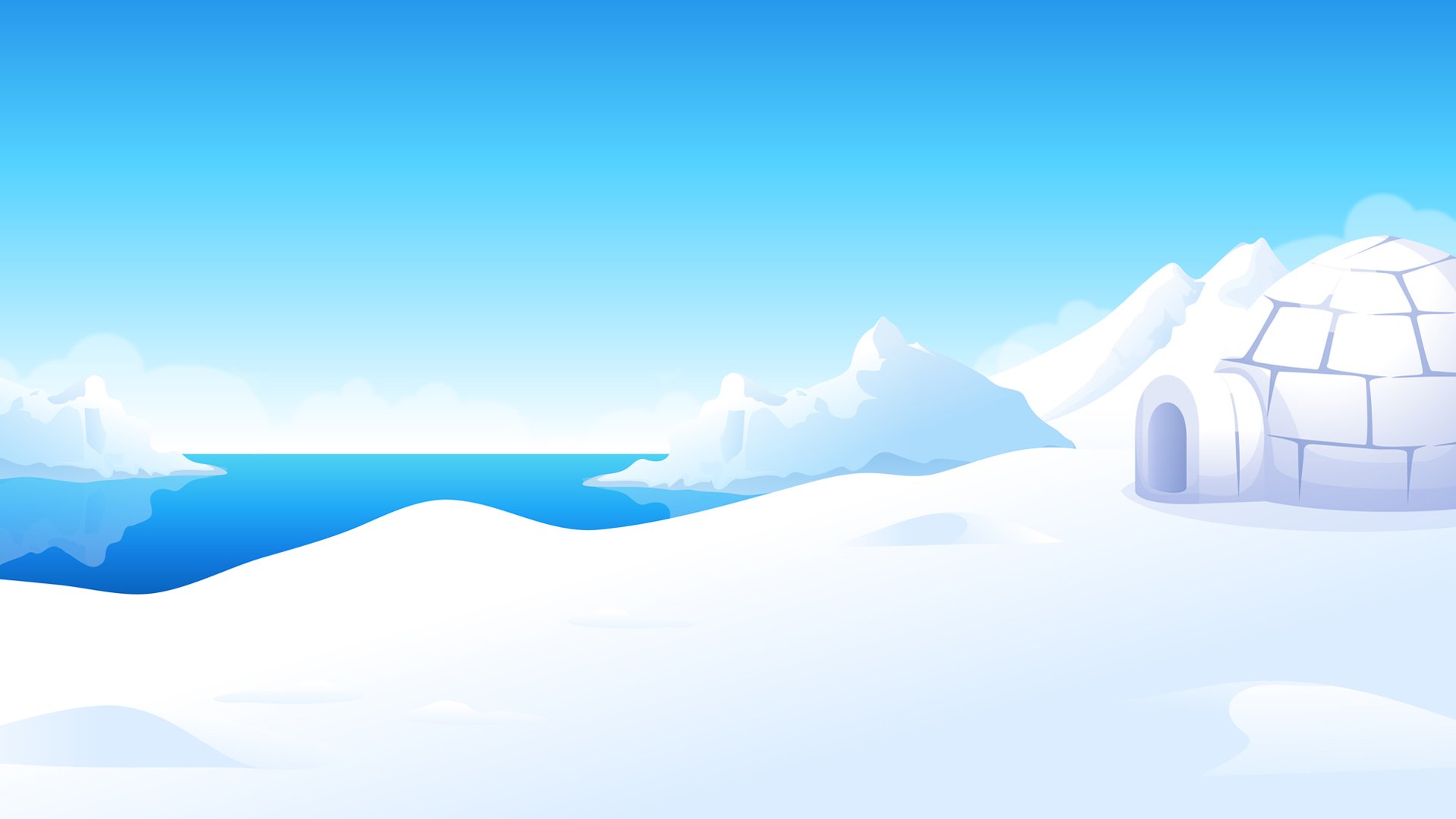 Познавательное развитие
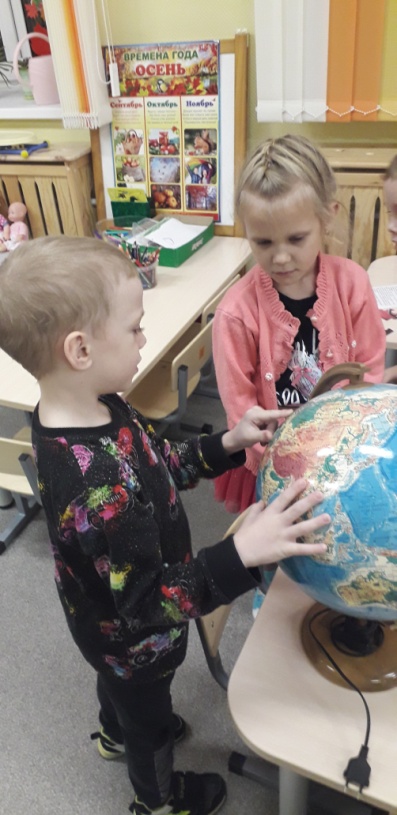 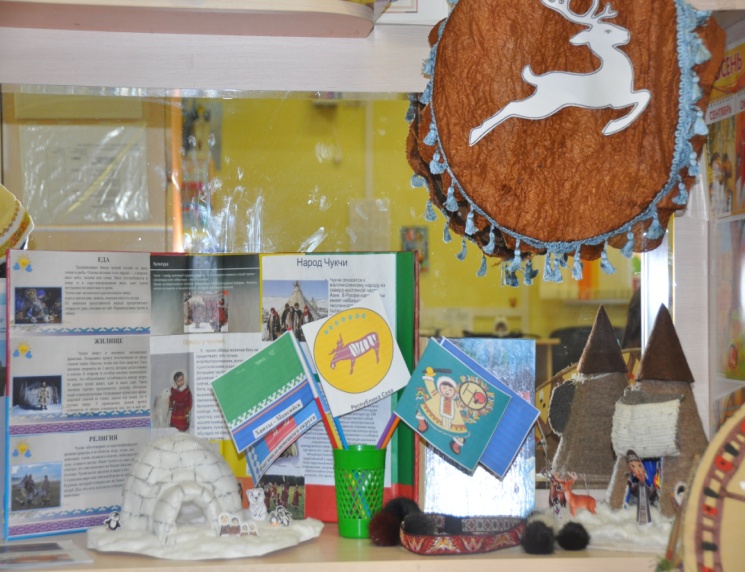 Беседа «Знакомство с жизнью народов Севера
Цель: Познакомить со своеобразием жизни народов Севера (природа, жилища, одежда, труд).
Просмотр презентации: «Народы России».
«Север бескрайний». «Народы Севера».
Знакомство с глобусом. 
Цель: развивать познавательный интерес, закрепить знания детей о том, что Земля - планета шарообразной формы (используя глобус).  Огромную часть на планете занимает наша страна Россия.
Экспериментальная деятельность:
 «Северное сияние»
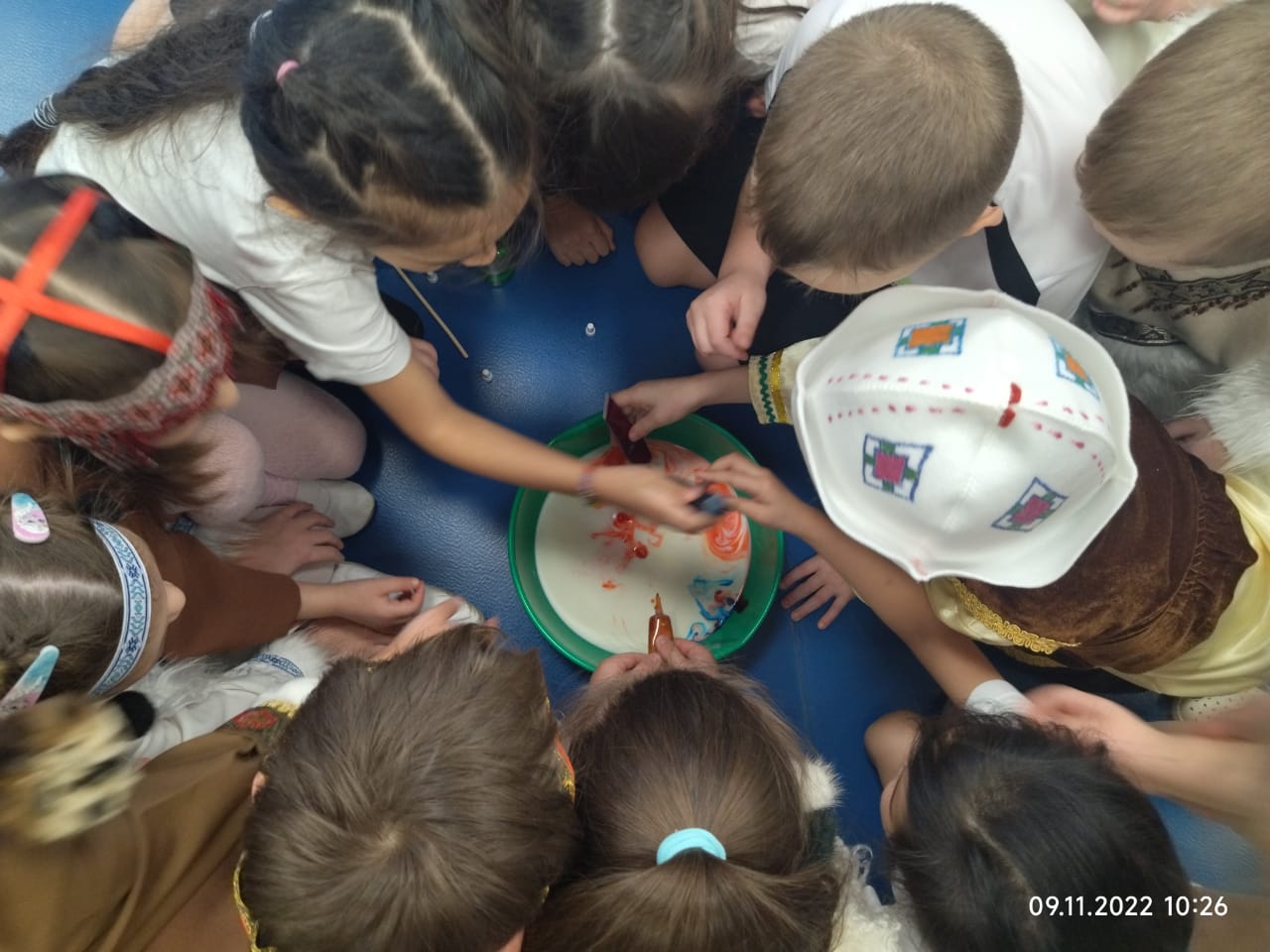 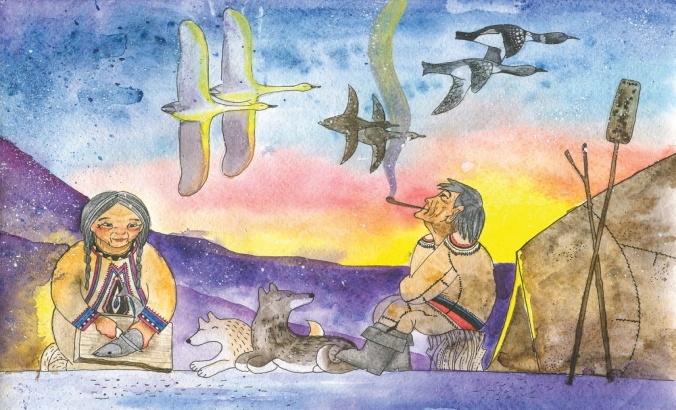 Рассматривание иллюстраций с изображением быта, обустройства жилища и разнообразного национального ремесла народов севера.
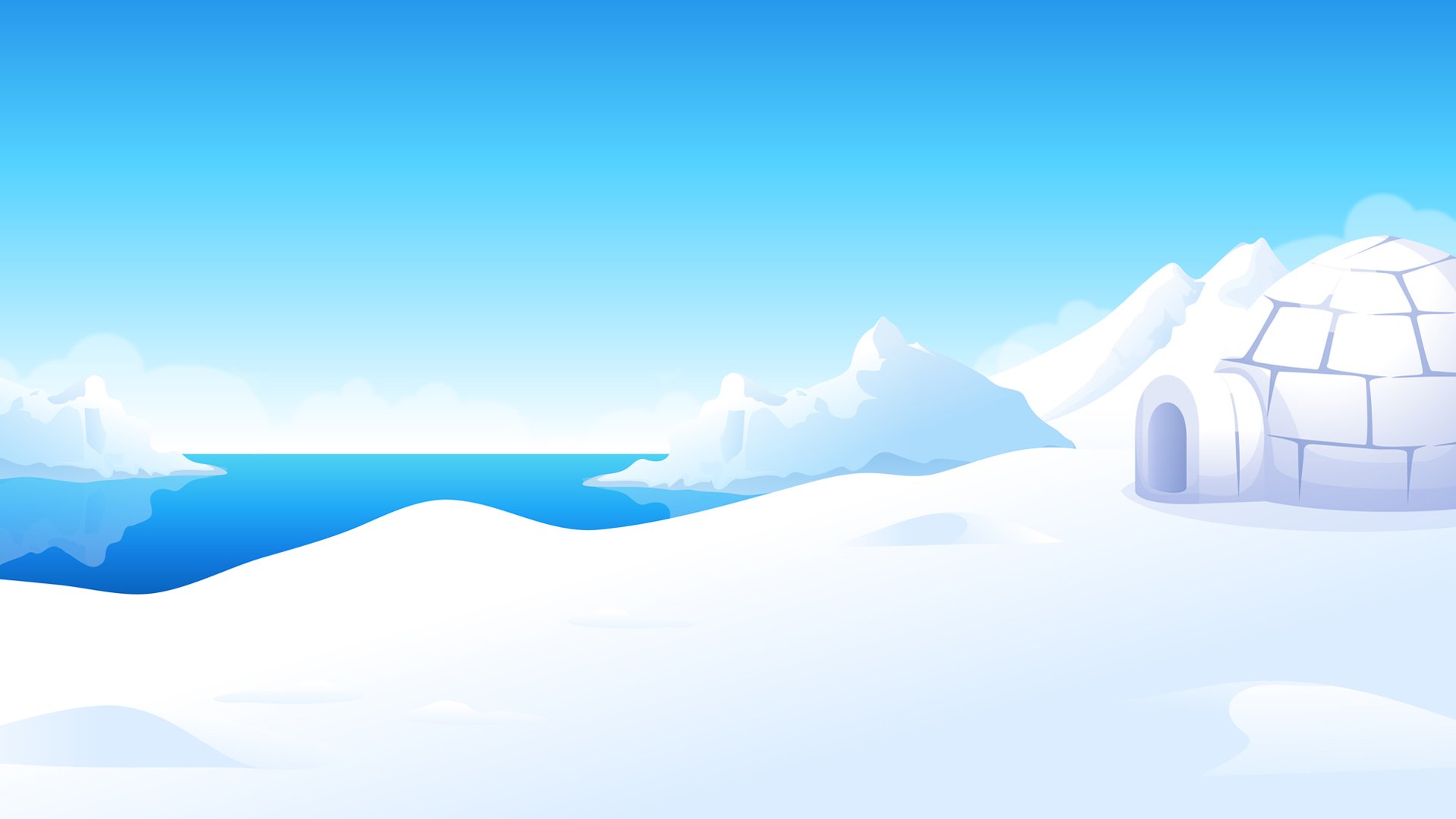 Речевое развитие
Рассматривание альбома  
«Животные, птицы Крайнего Севера»; «Растения тундры, растения леса».
Беседа: «Что такое Дружба?»
Беседа:  «Кто они – жители севера?»
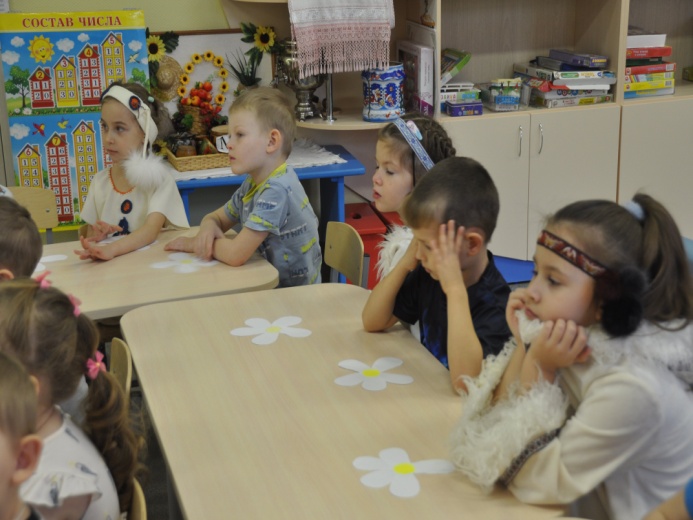 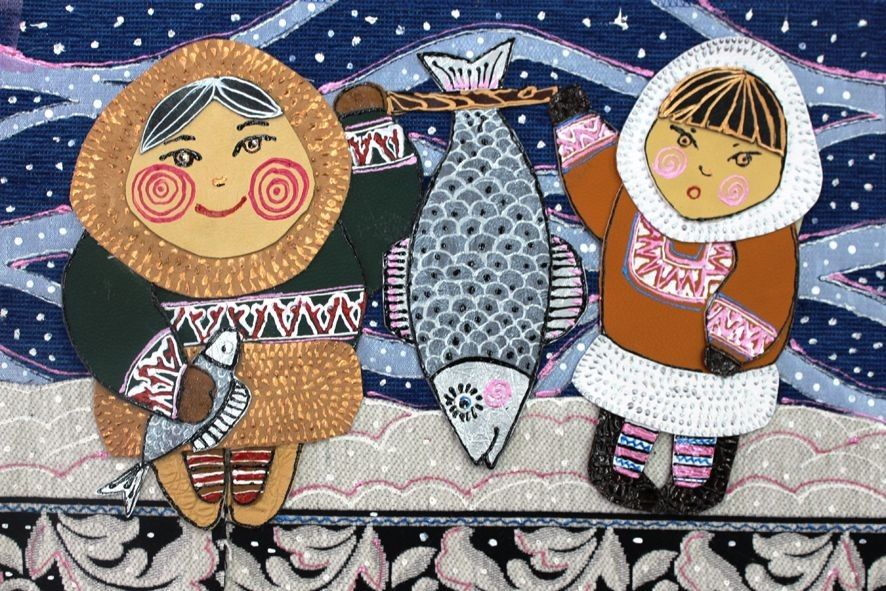 Дидактическая игра «Назови одежду».
Игра-ситуация «Если бы я оказался на Севере!»
Легенды народов Севера:  
«СОЛНЦЕ И ЛУНА», «РЕКИ И ОЗЕРА».
Рассматривание иллюстраций:  «Быт народов Севера», «Одежда народов Севера» и составление описательных рассказов.
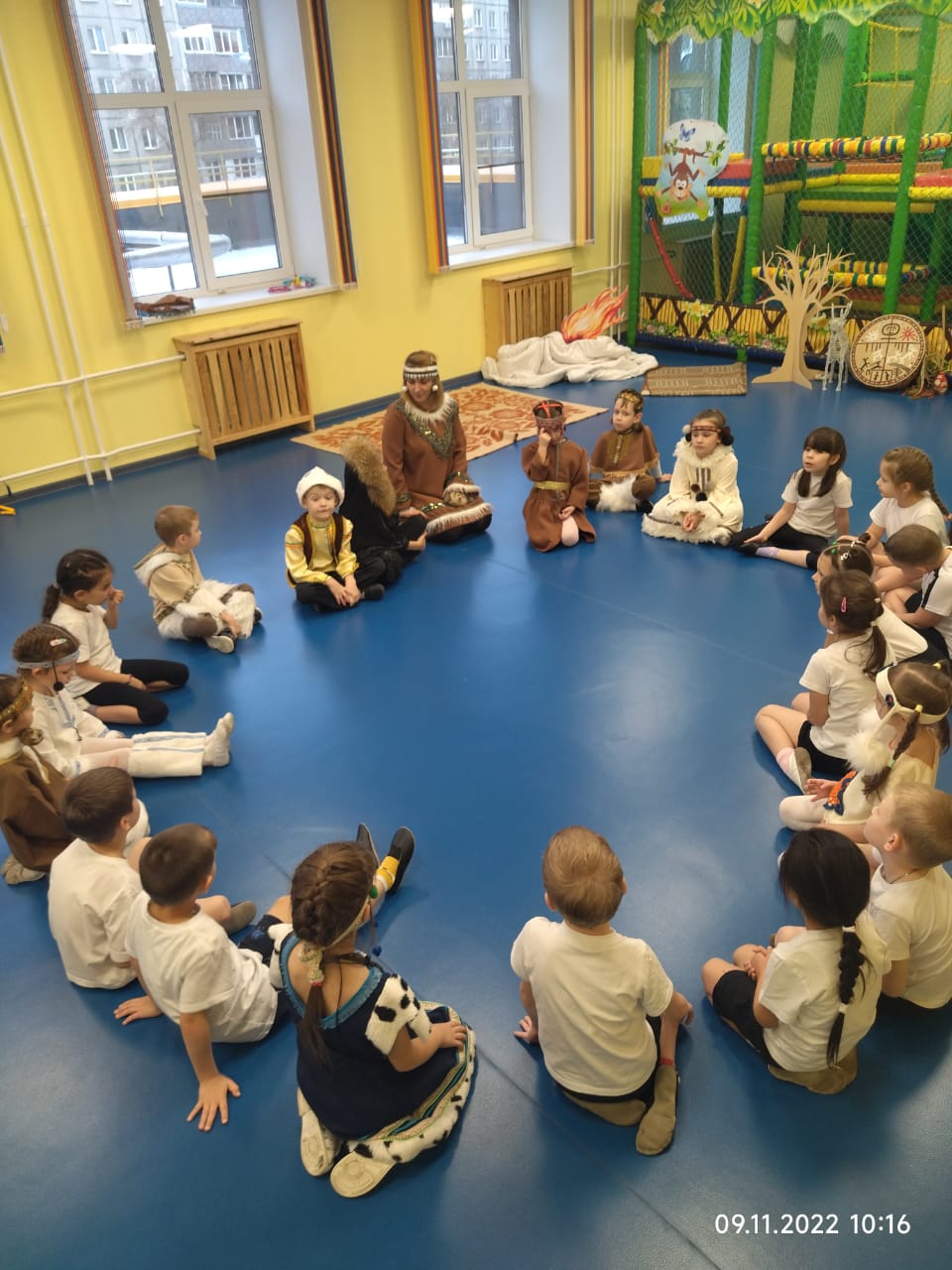 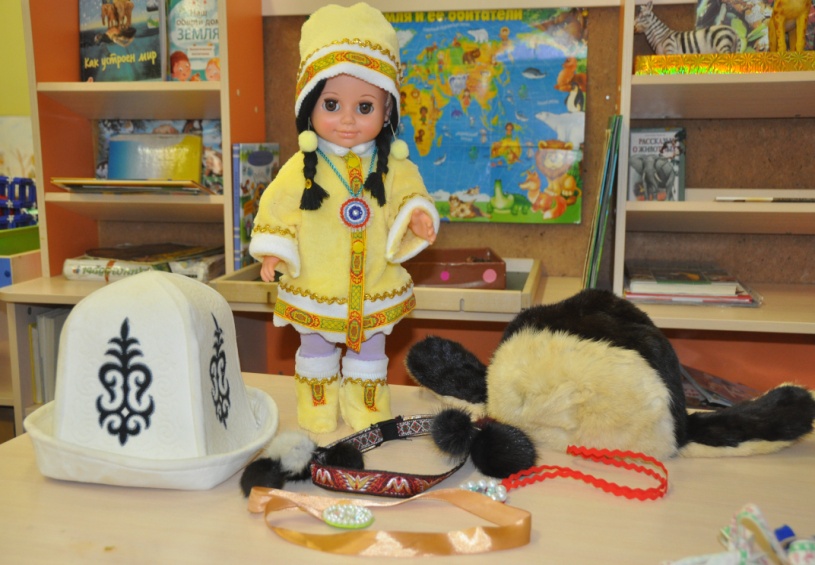 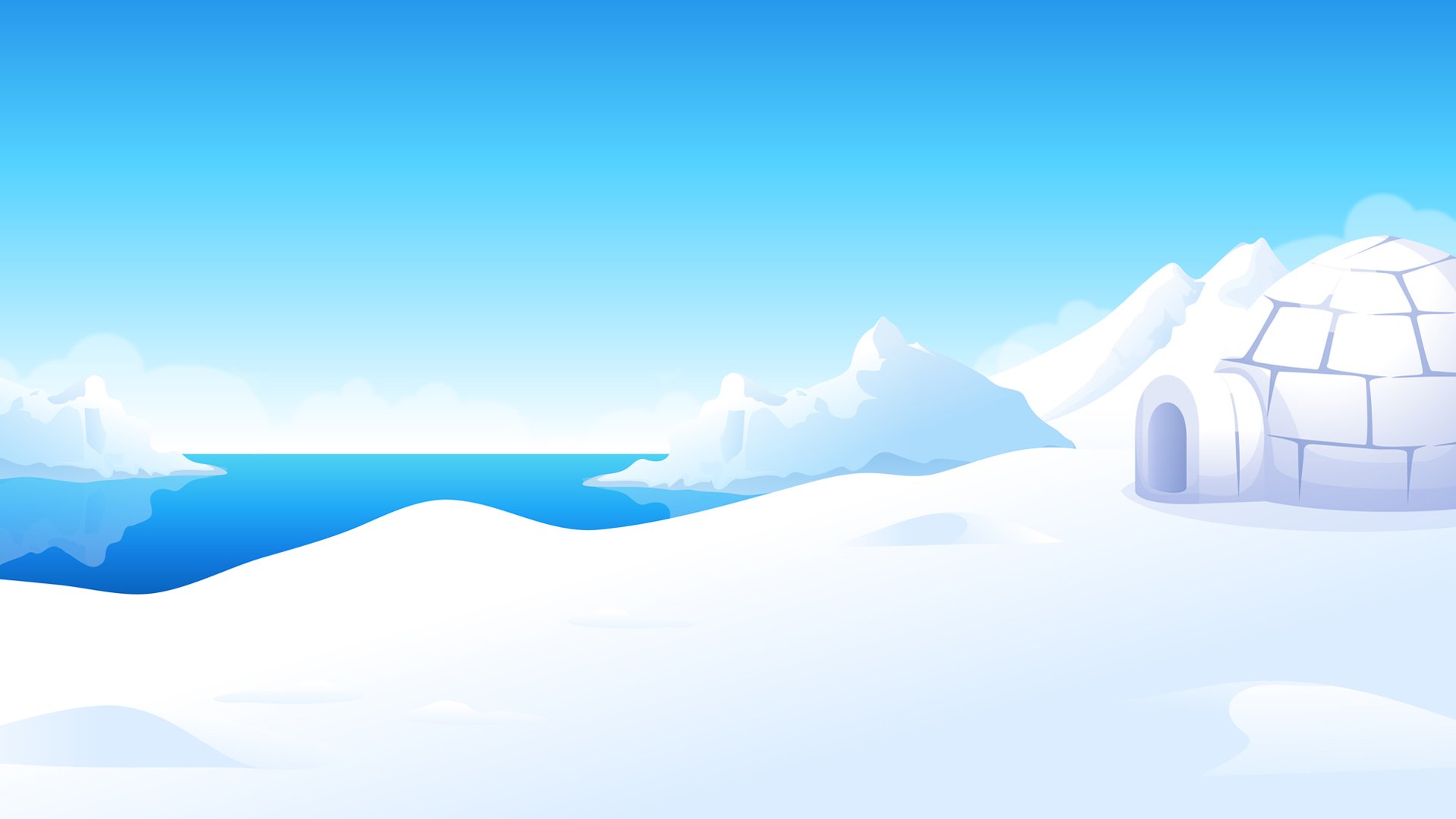 Социально - коммуникативное развитие
Сюжетно-ролевые  игры: 
«Едем в путешествие на Север»;   «Полярники», «Мы - северные люди».
Беседа «Почему нужно дружить?»
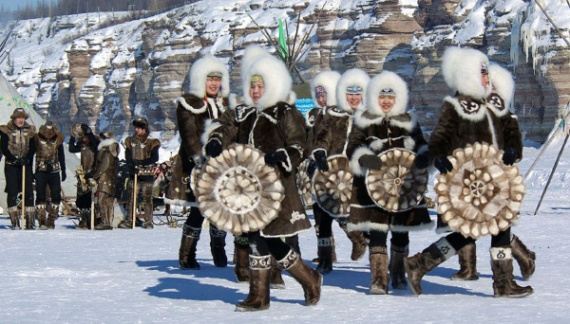 Загадки о Севере:

В шубе белой меховой,Словно в валенках зимой,Любит холод и метель,Любит снежную постель.(белый медведь).
 Никто его не включает,Всю зиму оно полыхает.И в разноцветные краскиНа Севере снег освещает.(северное сияние) 
В чумах крытых тёплой шкуройОн на севере живёт.На собаках или лайкахМчится в нартах и поёт.(чукча) 
Мерзлота тут вечная, лета нет почти.Ледовитый рядом океан шумит.Мох растёт, лишайники и кустов немножко.И олени щиплют ягель и морошку.(тундра)
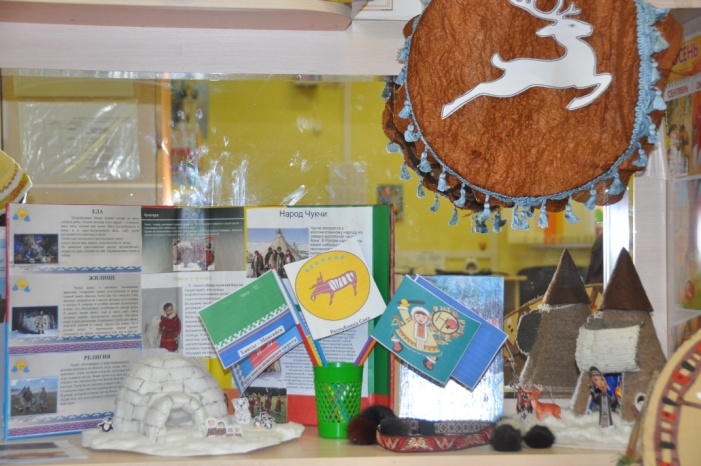 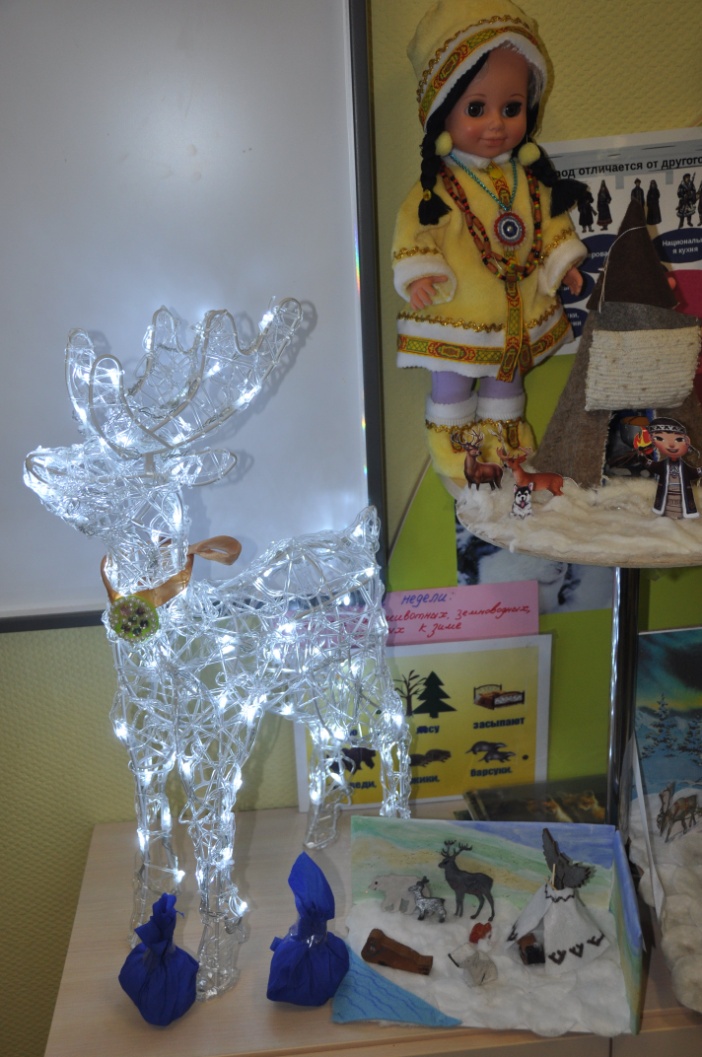 Чтение:
 Н. Сладкова «В тундре», «Про пингвинов»
 Г. Снегирёв, «Айога»; 
Шестопалова «Северное сияние».
Просмотр мультфильма «Умка», «Кукушка».
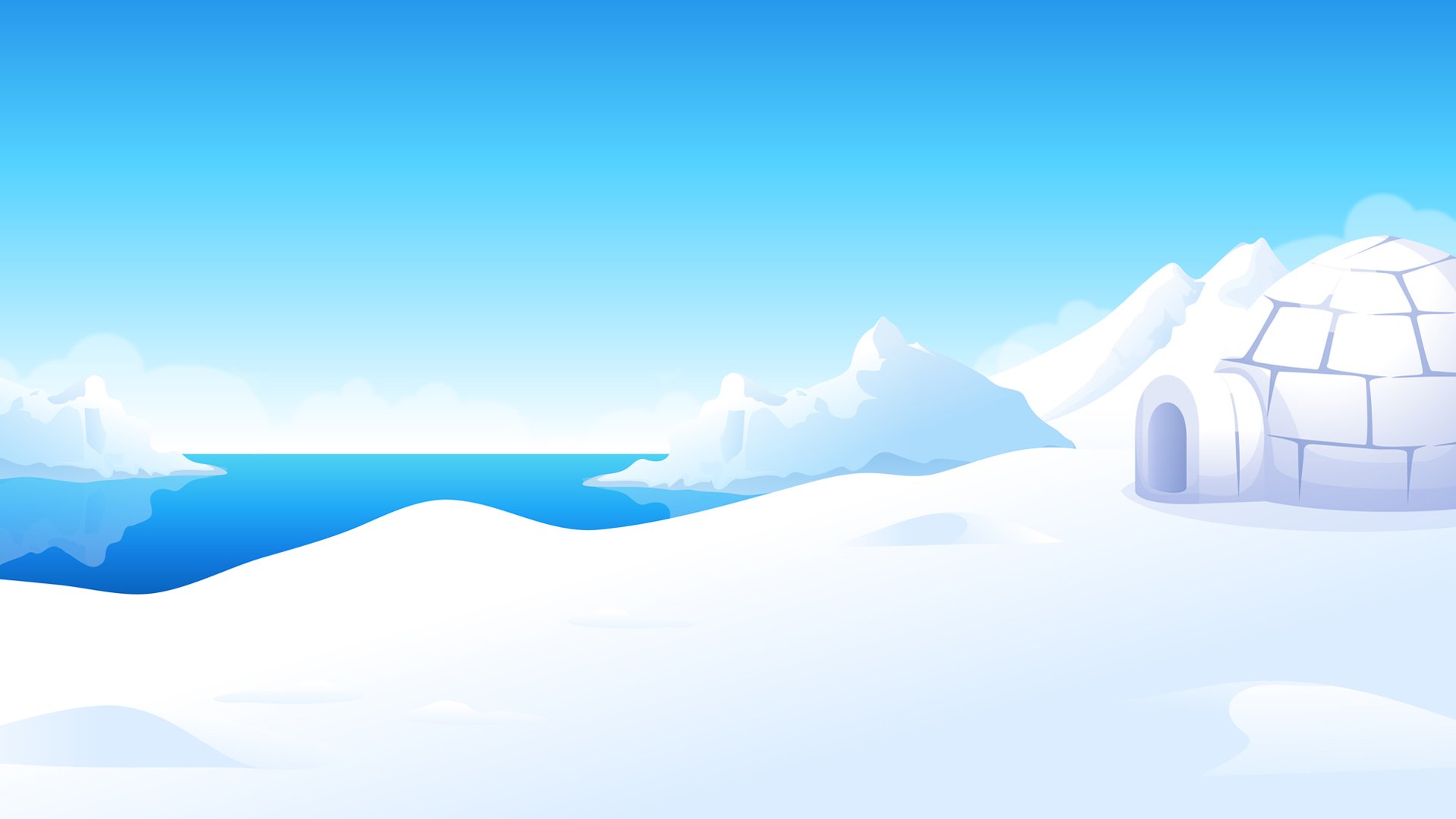 Мы побывали в гостях  у детей гр. «Ромашка», рассказали о традициях народов Севера и подарили амулеты, сделанные своими руками.
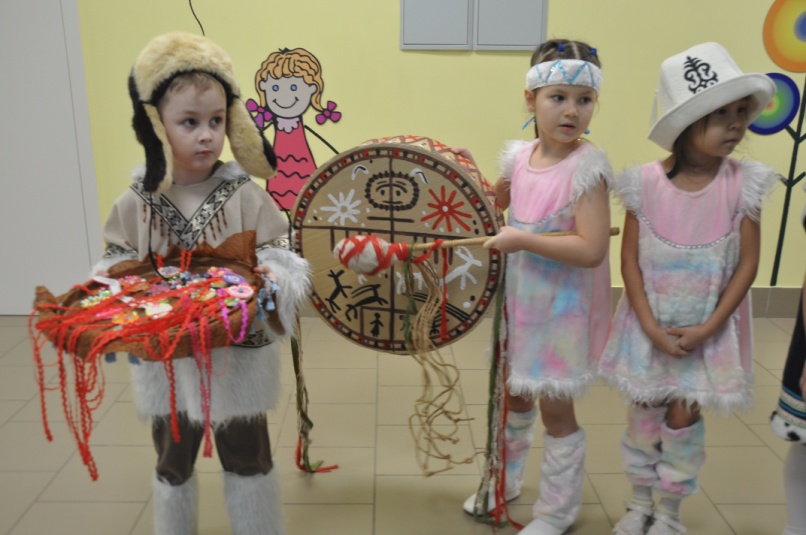 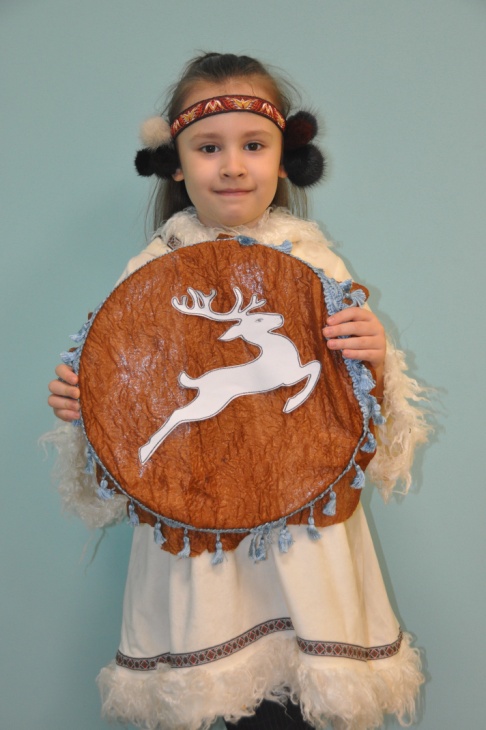 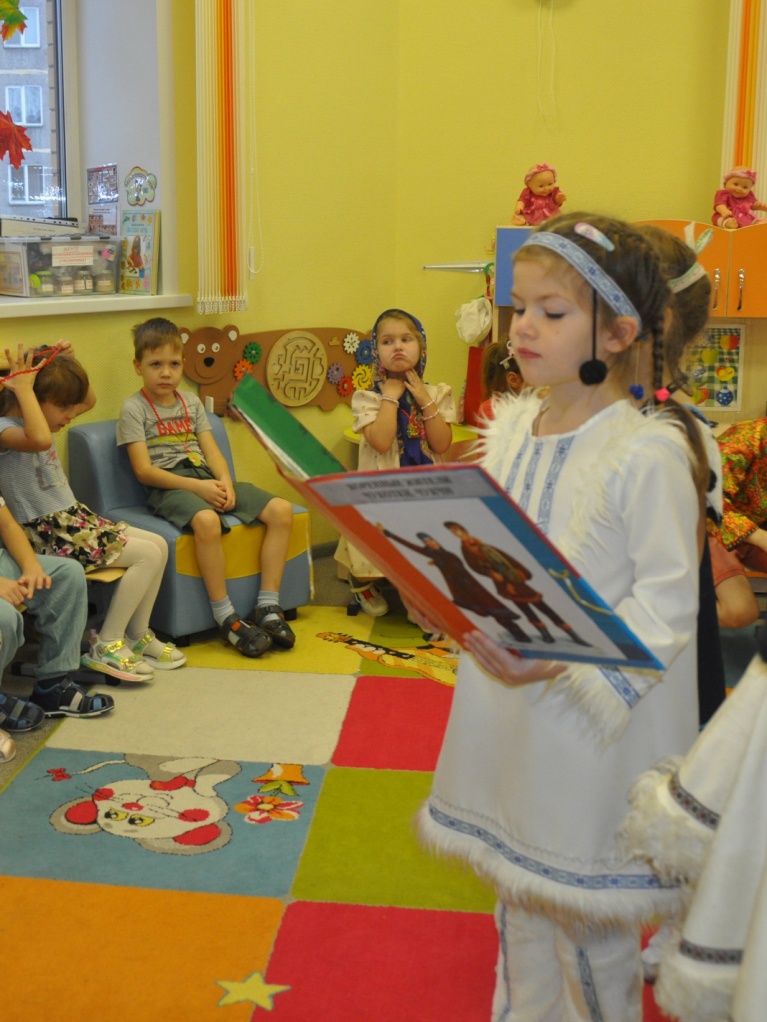 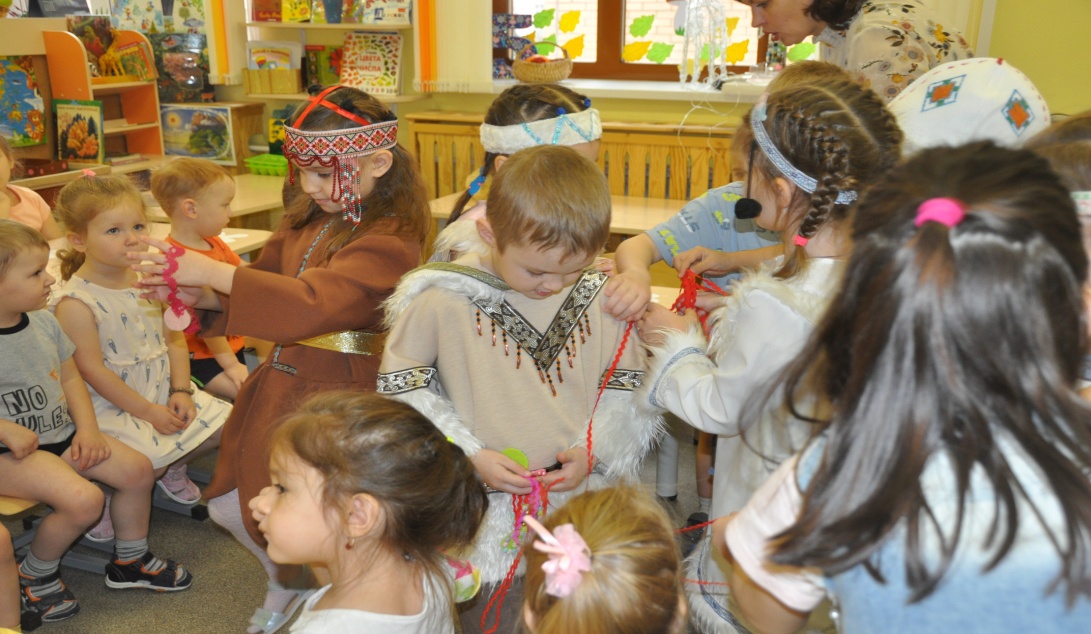 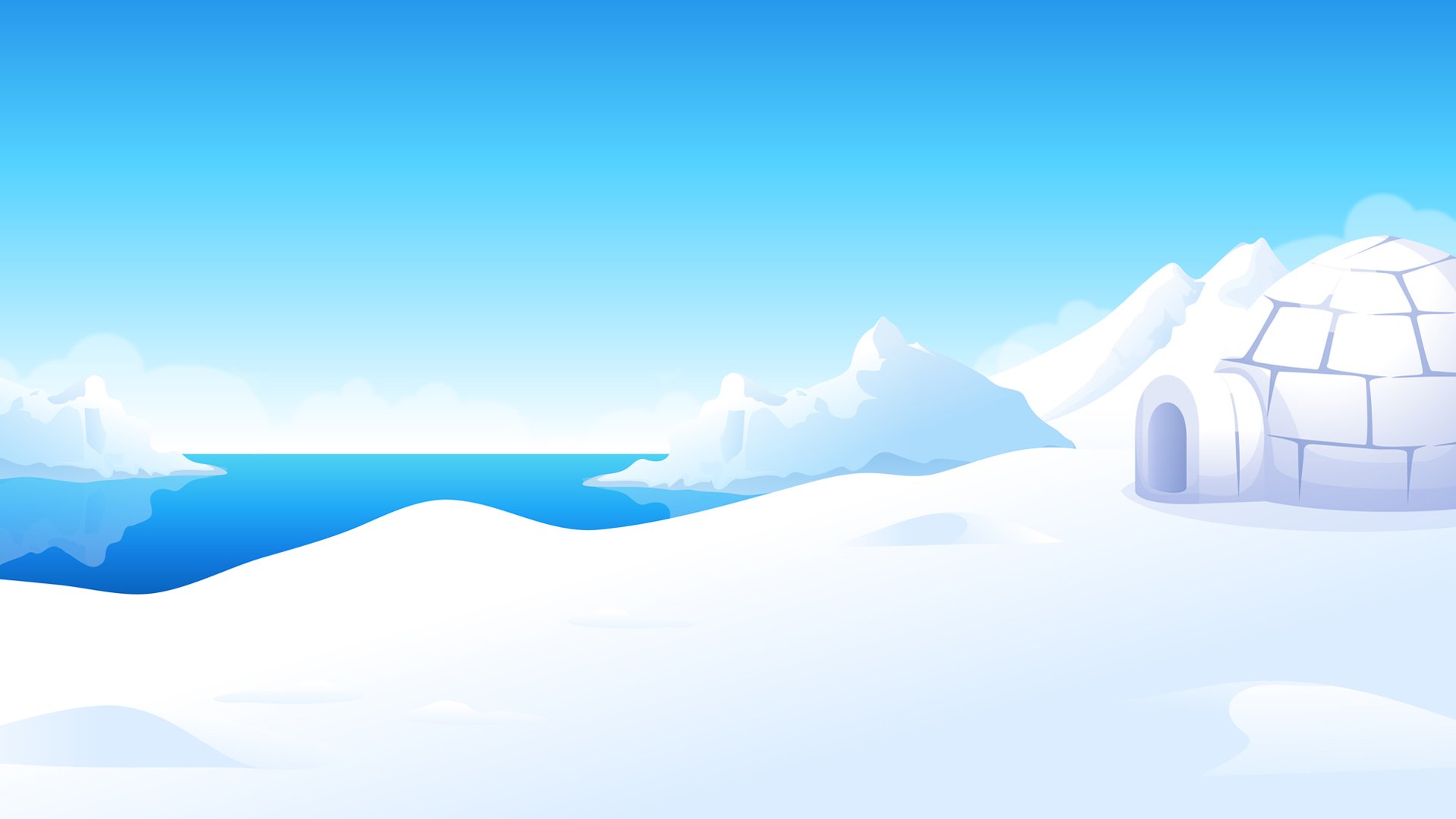 А воспитатели и дети гр."Ромашка" интересно и познавательно рассказали о республике Армения и угостили нас армянскими сладостями.
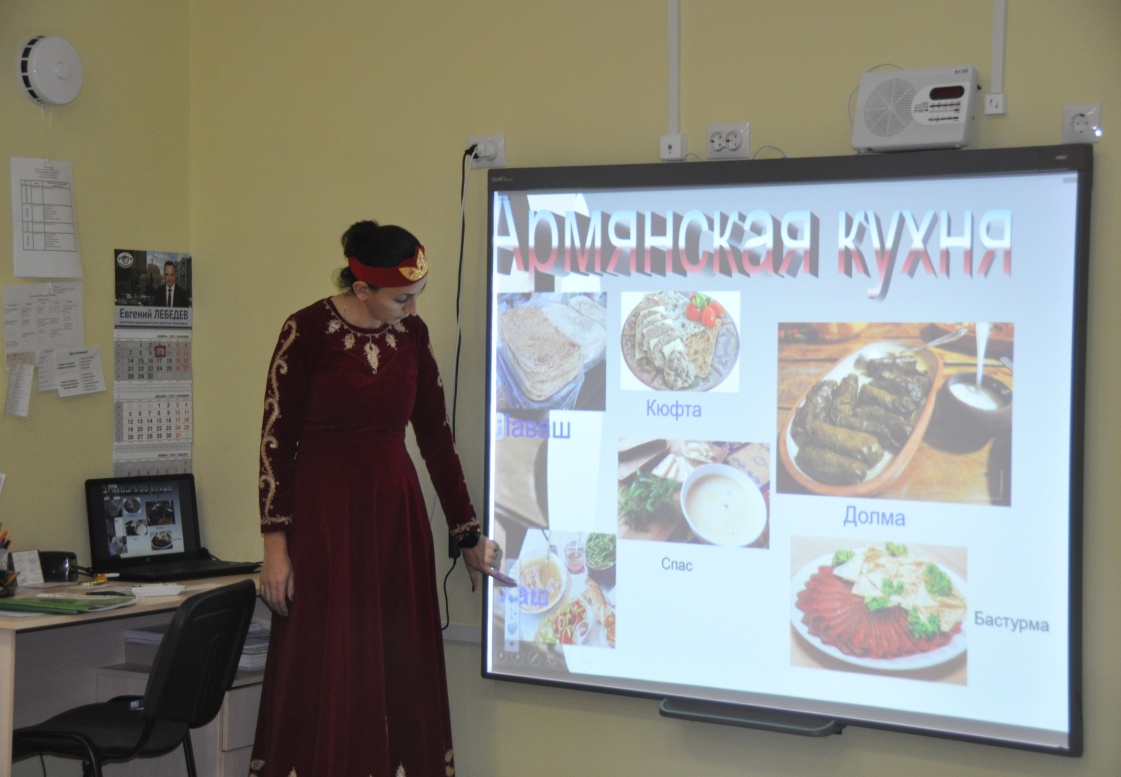 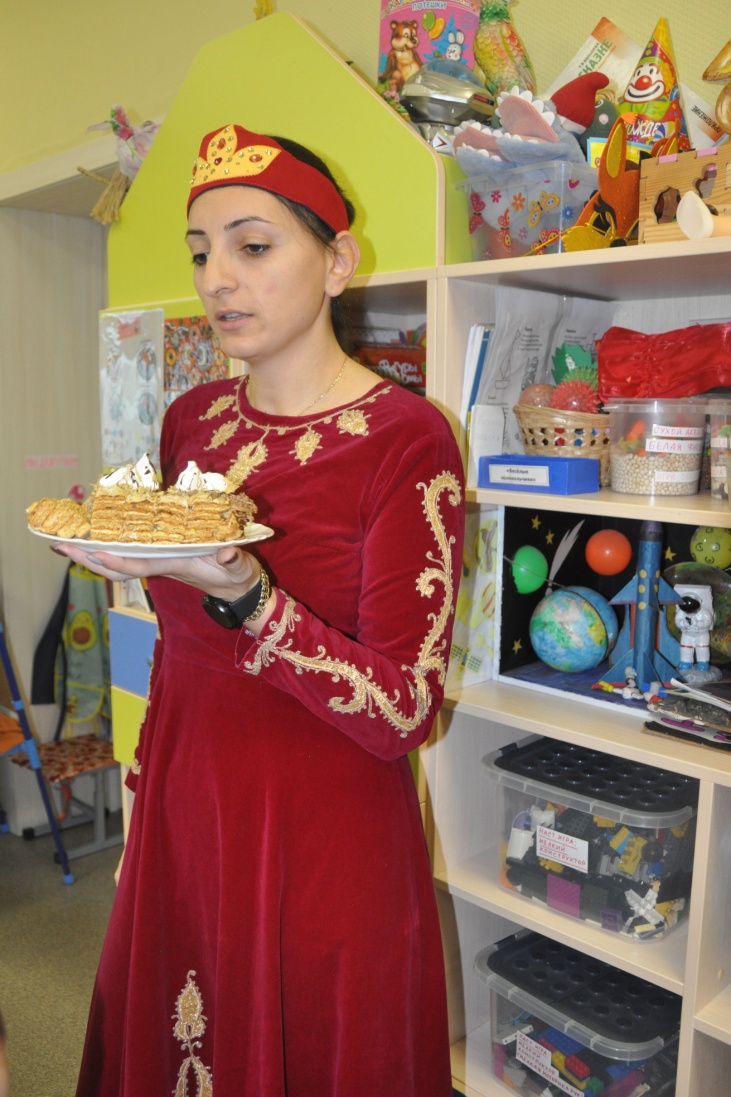 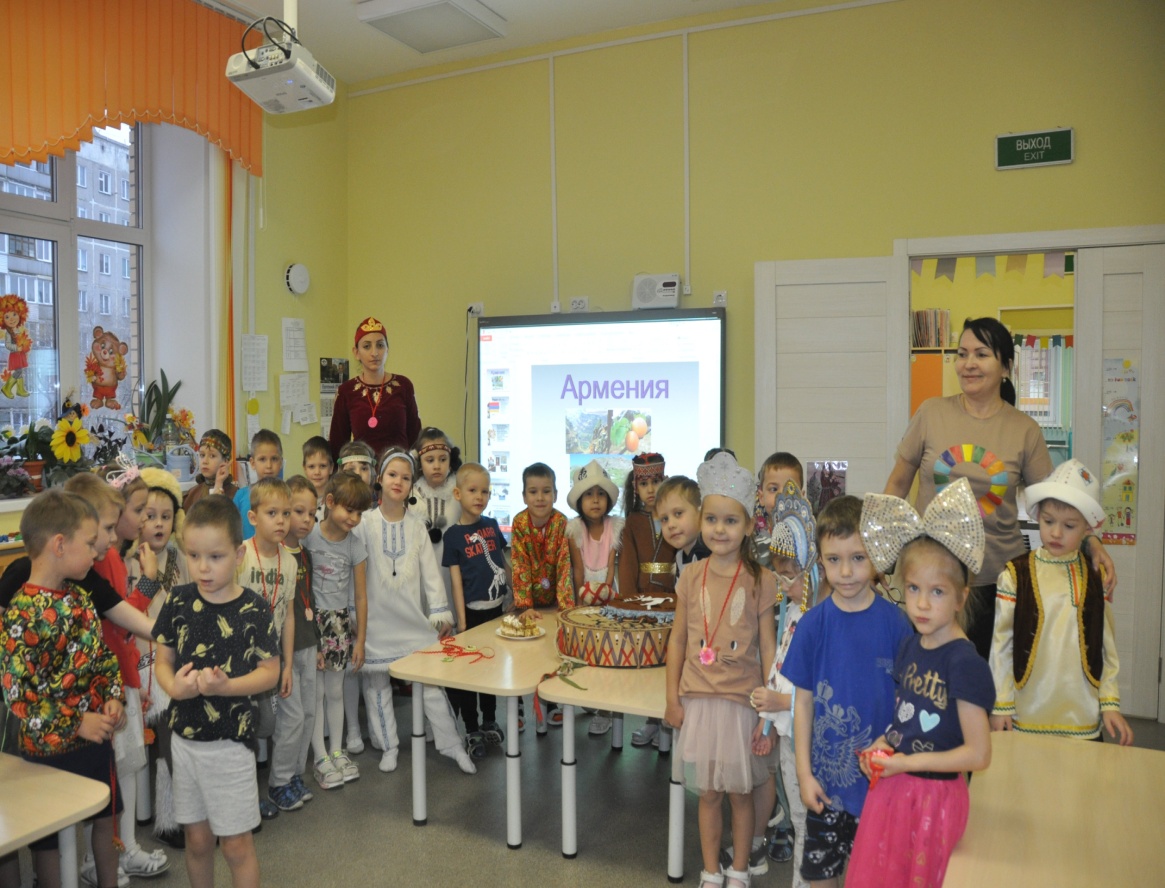 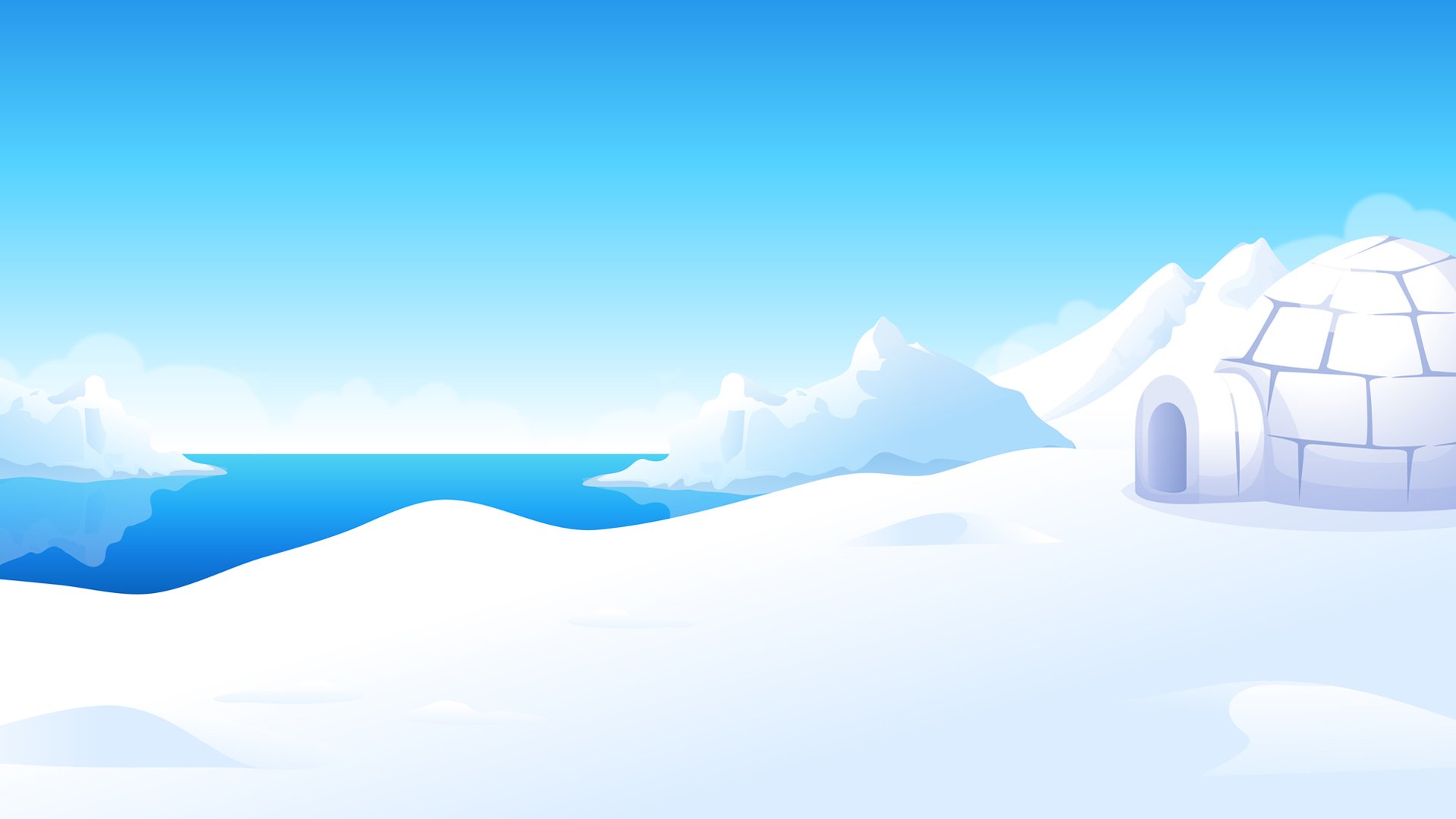 Художественно-эстетическое развитие
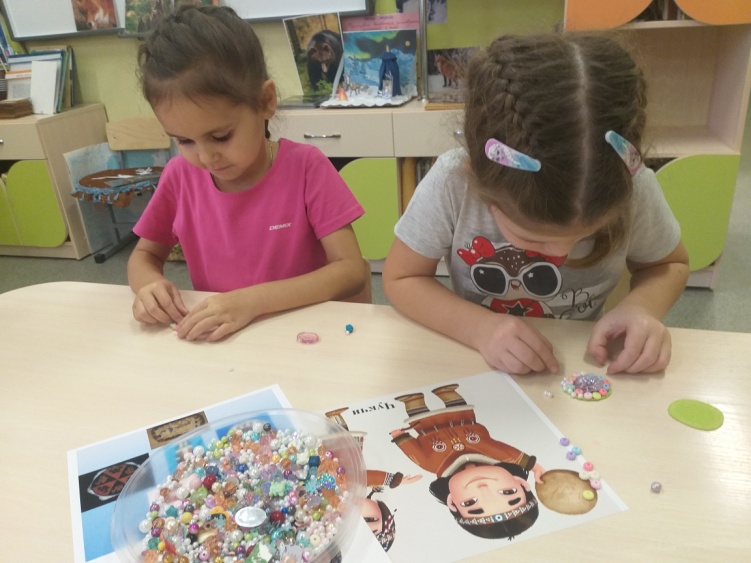 Конкурс рисунков "Народы Севера"
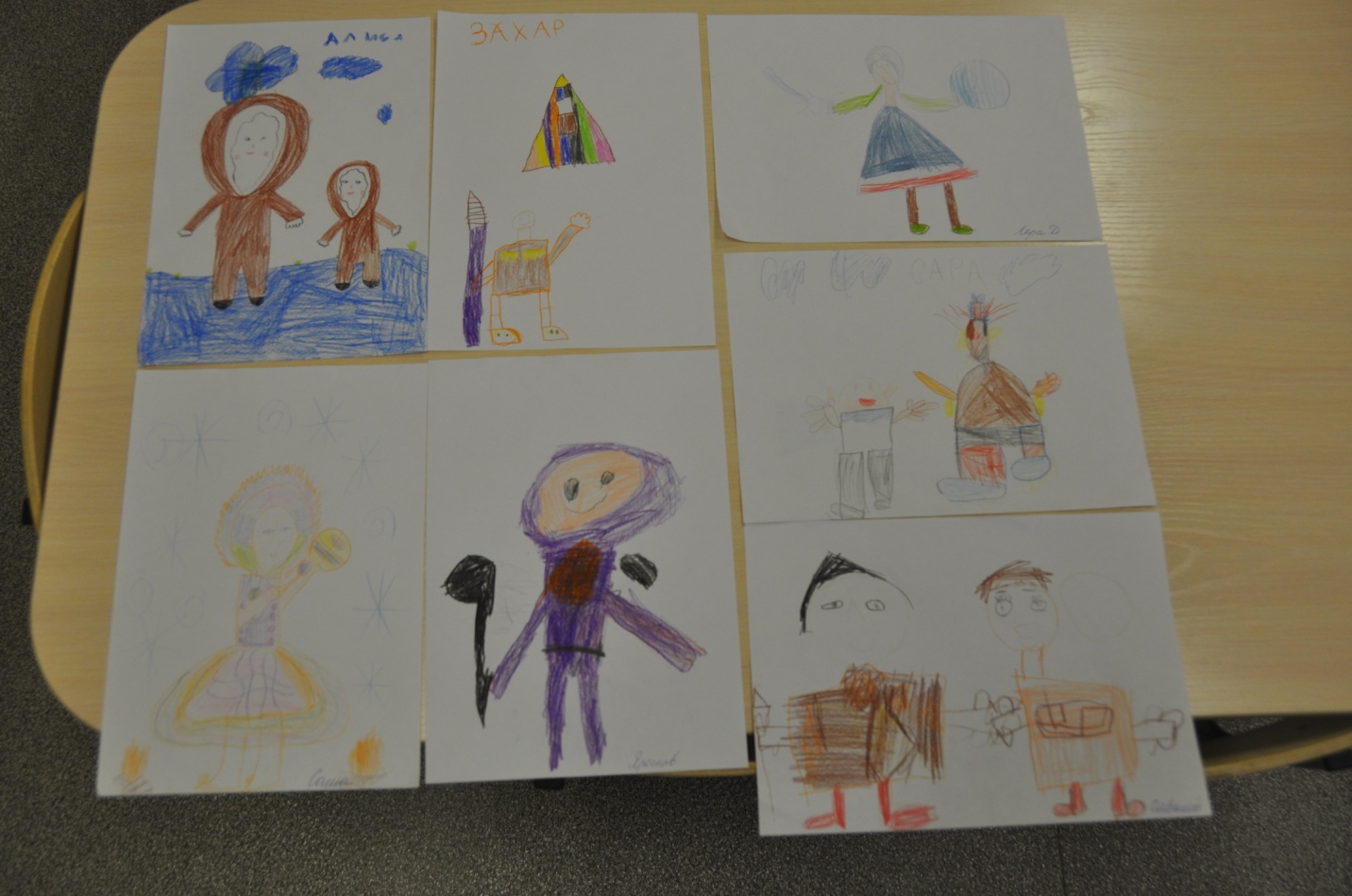 Аппликация. Народные промыслы Севера "Амулет из бисера"
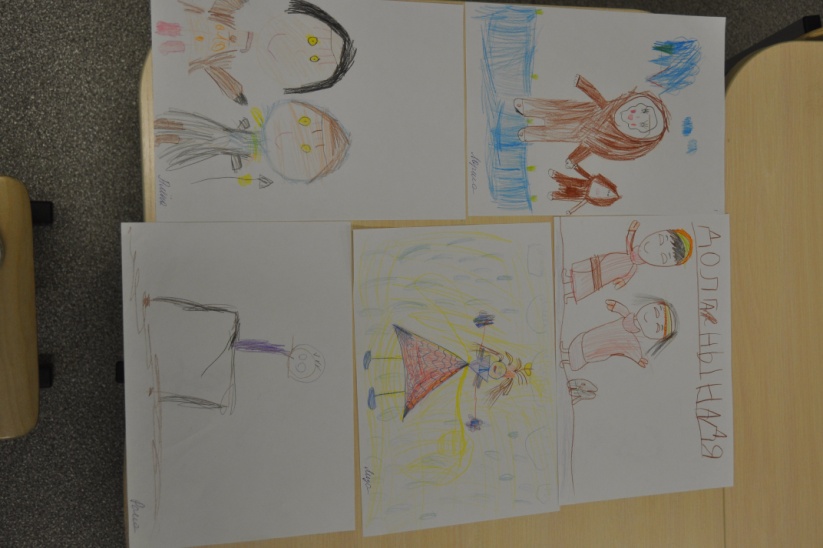 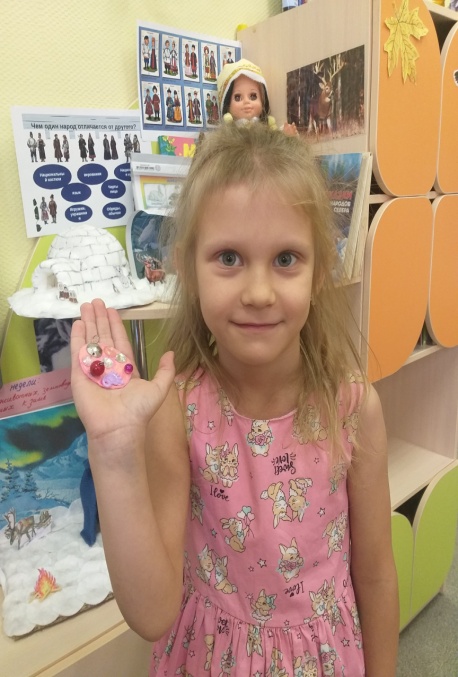 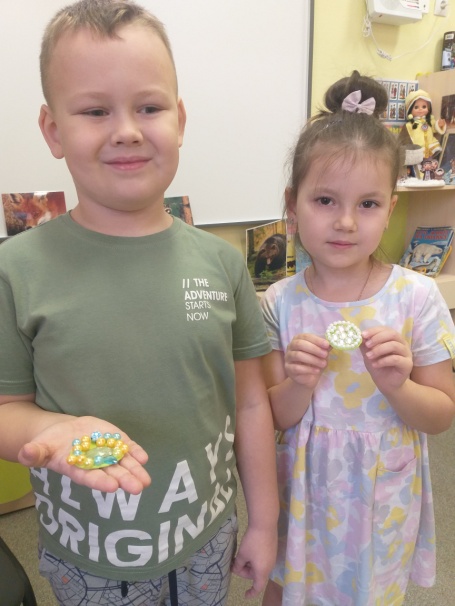 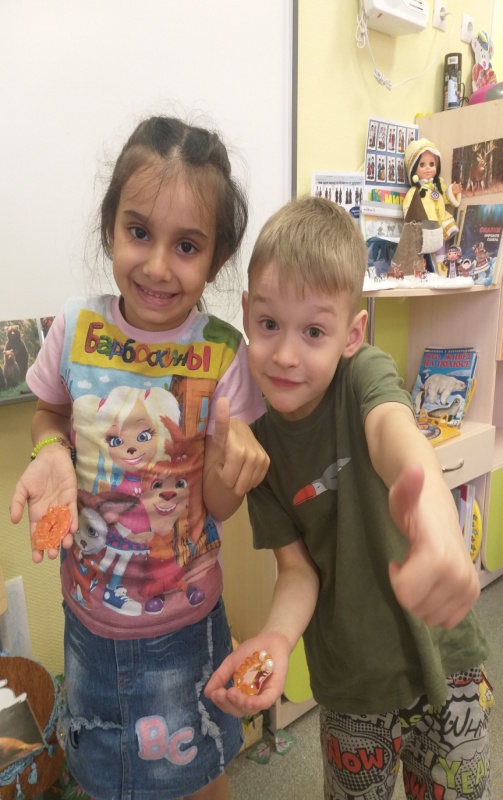 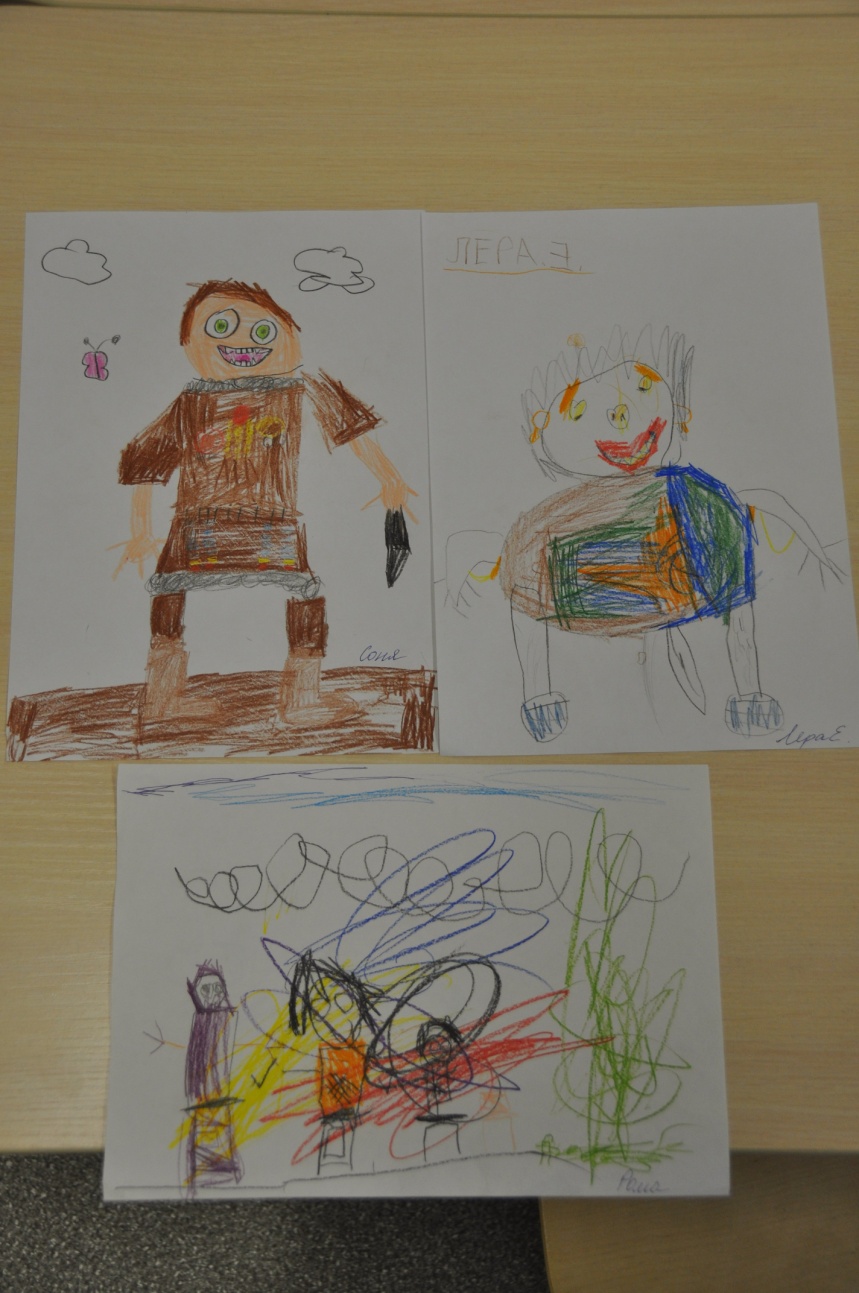 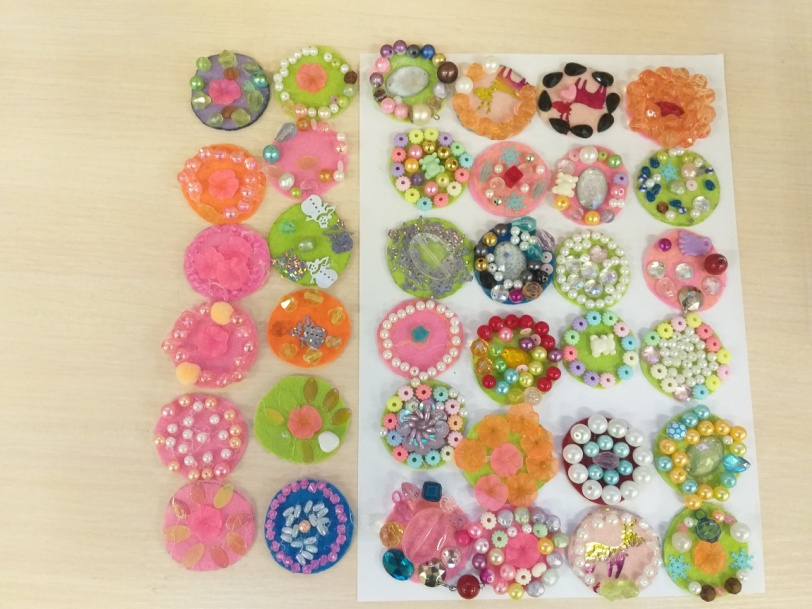 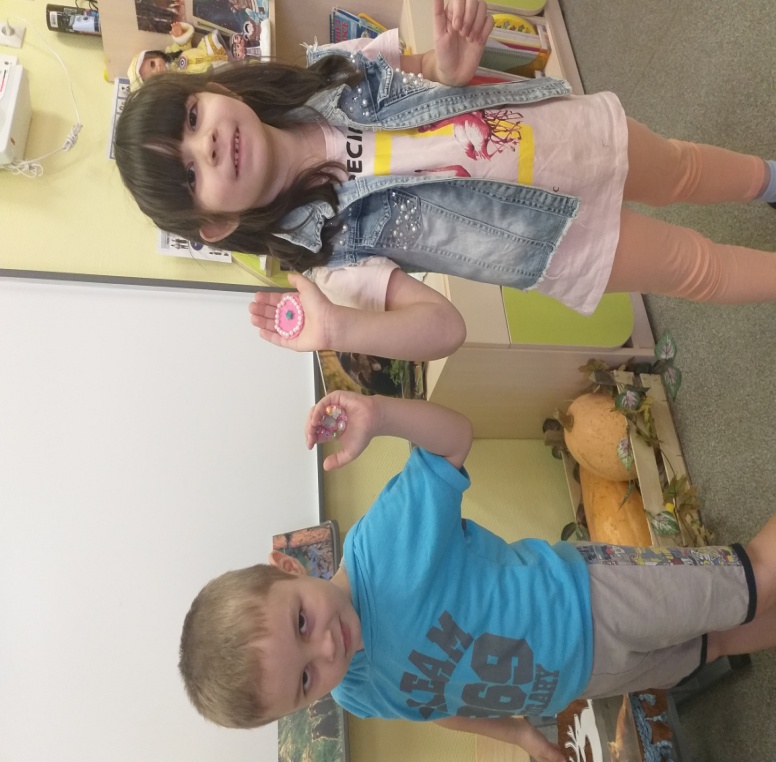 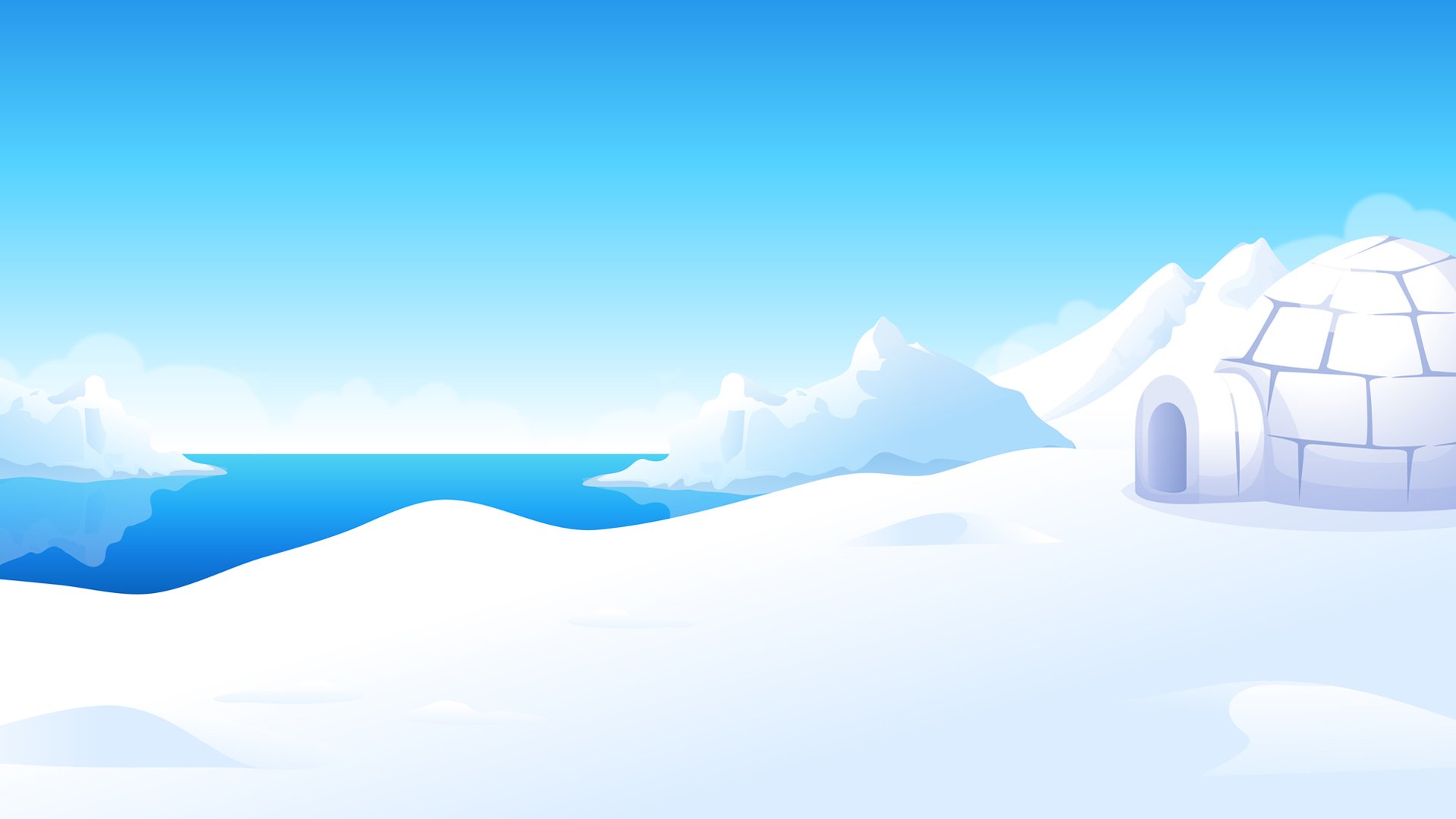 Макеты  по теме: "Неизвестный Север"
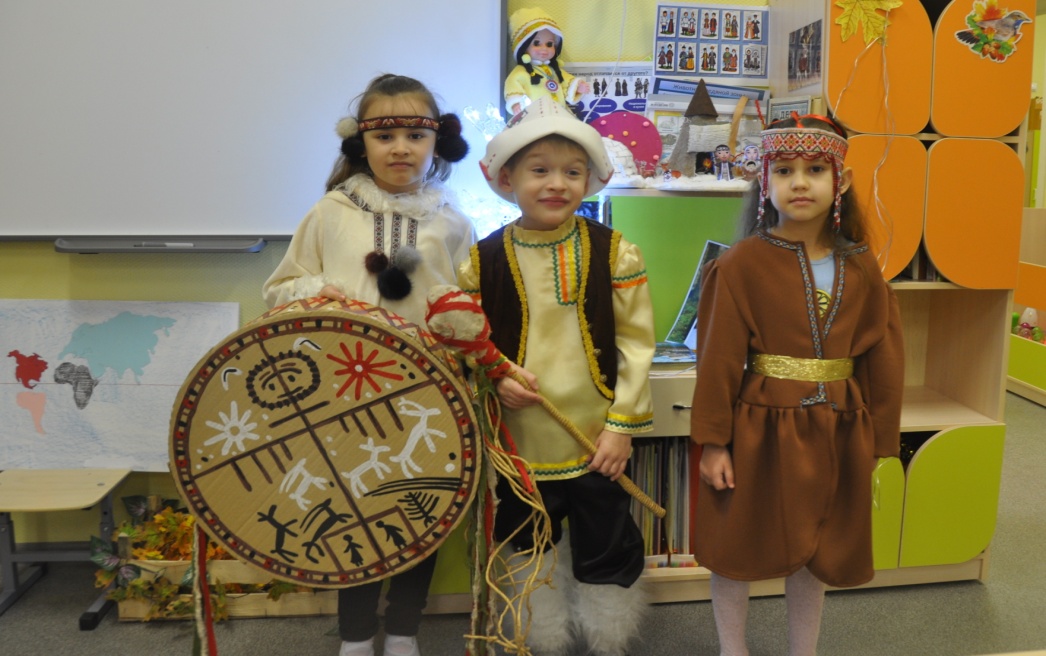 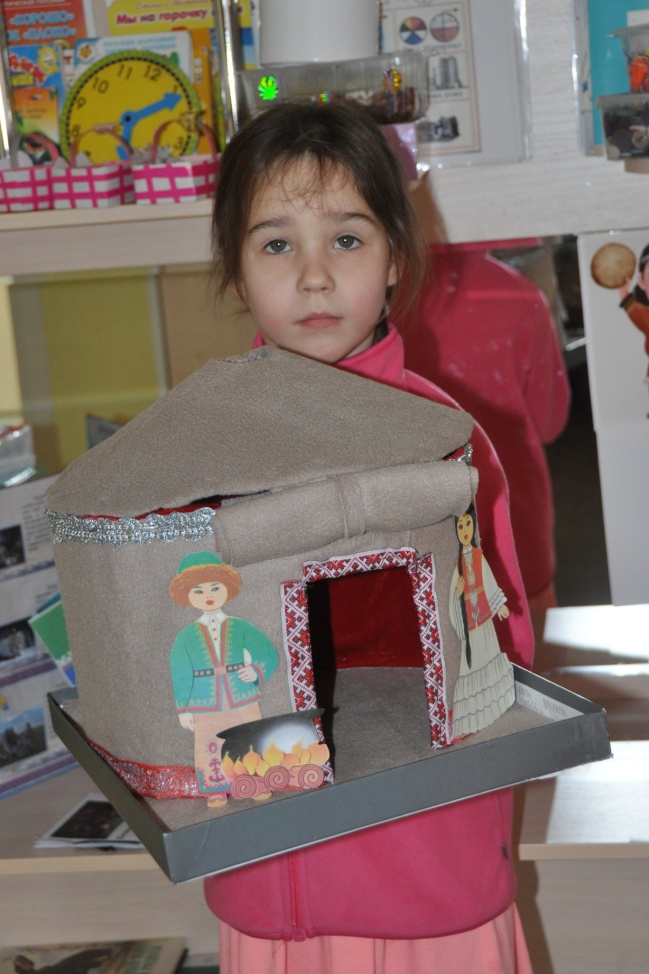 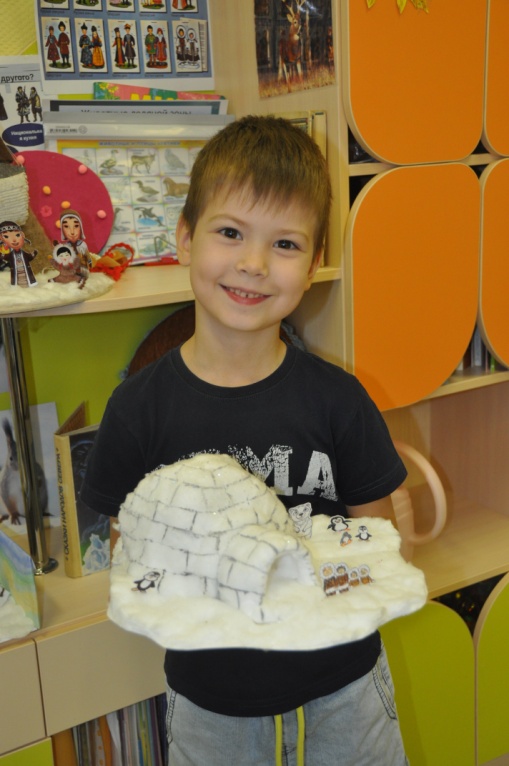 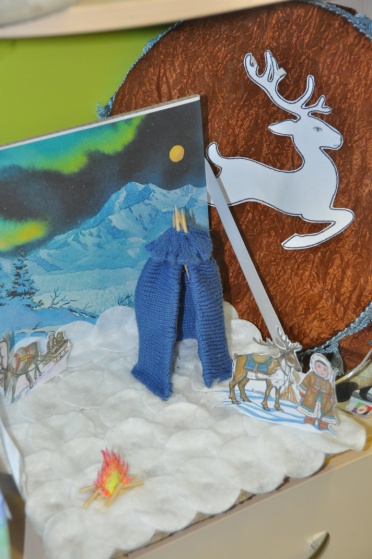 Родителями были изготовлены для детей костюмы народов Севера
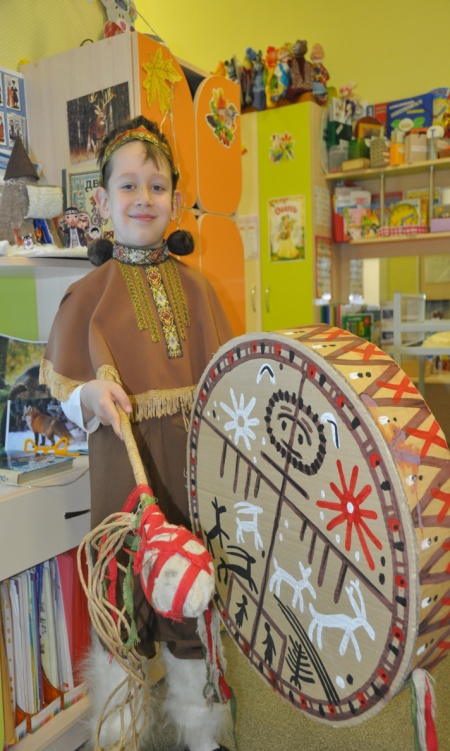 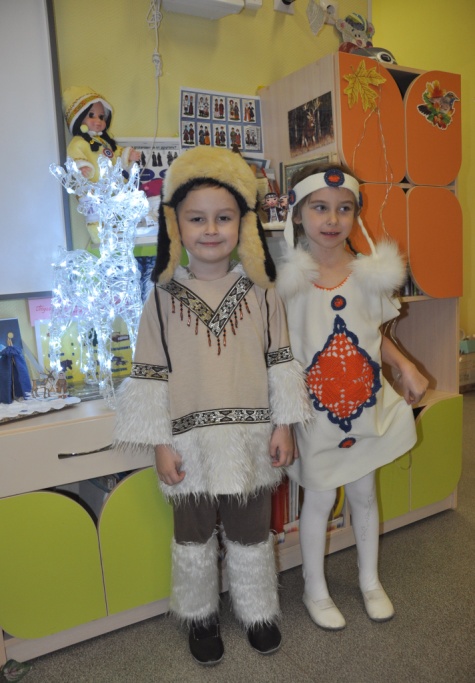 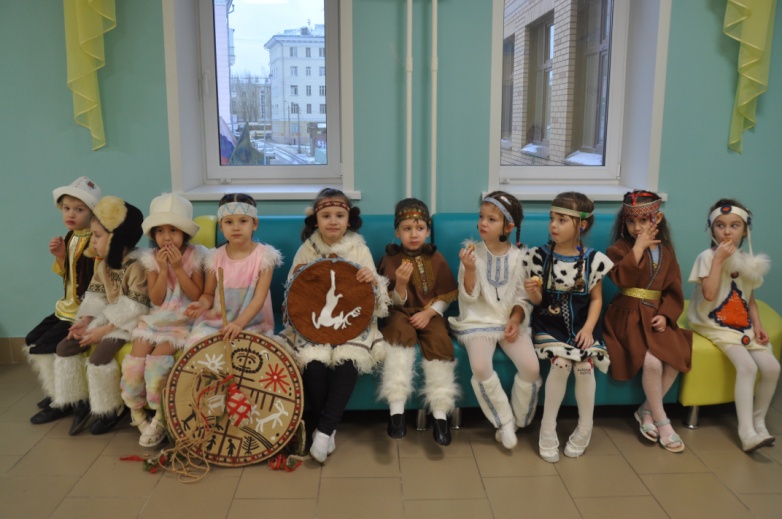 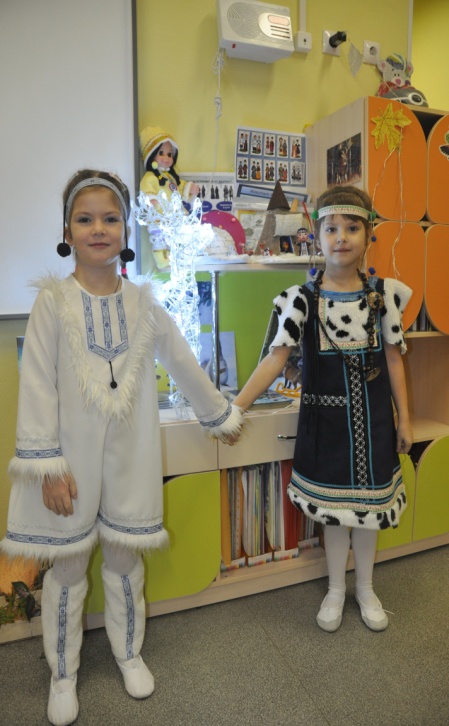 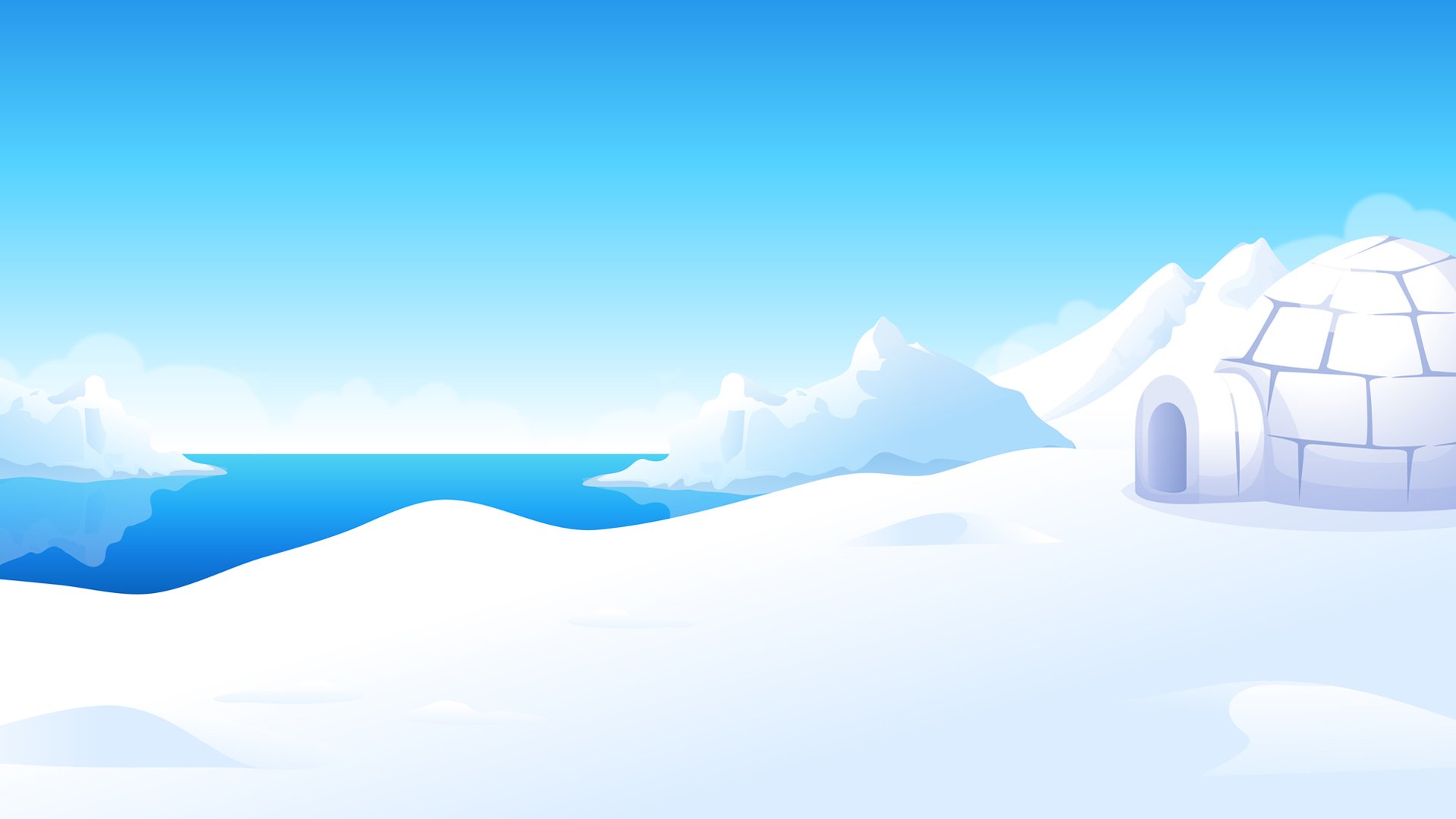 Физкультурная минутка: 

Наденем на ножки теплые сапожки,
Подтянем штанишки, 
наденем пальтишки.
Пальтишки меховые и шапки меховые.
И застегнемся вот так!
Пуговичка к пуговичке в ряд.
Что ж, готовы? Это дело!
Поспешим на север смело!
Физическое развитие
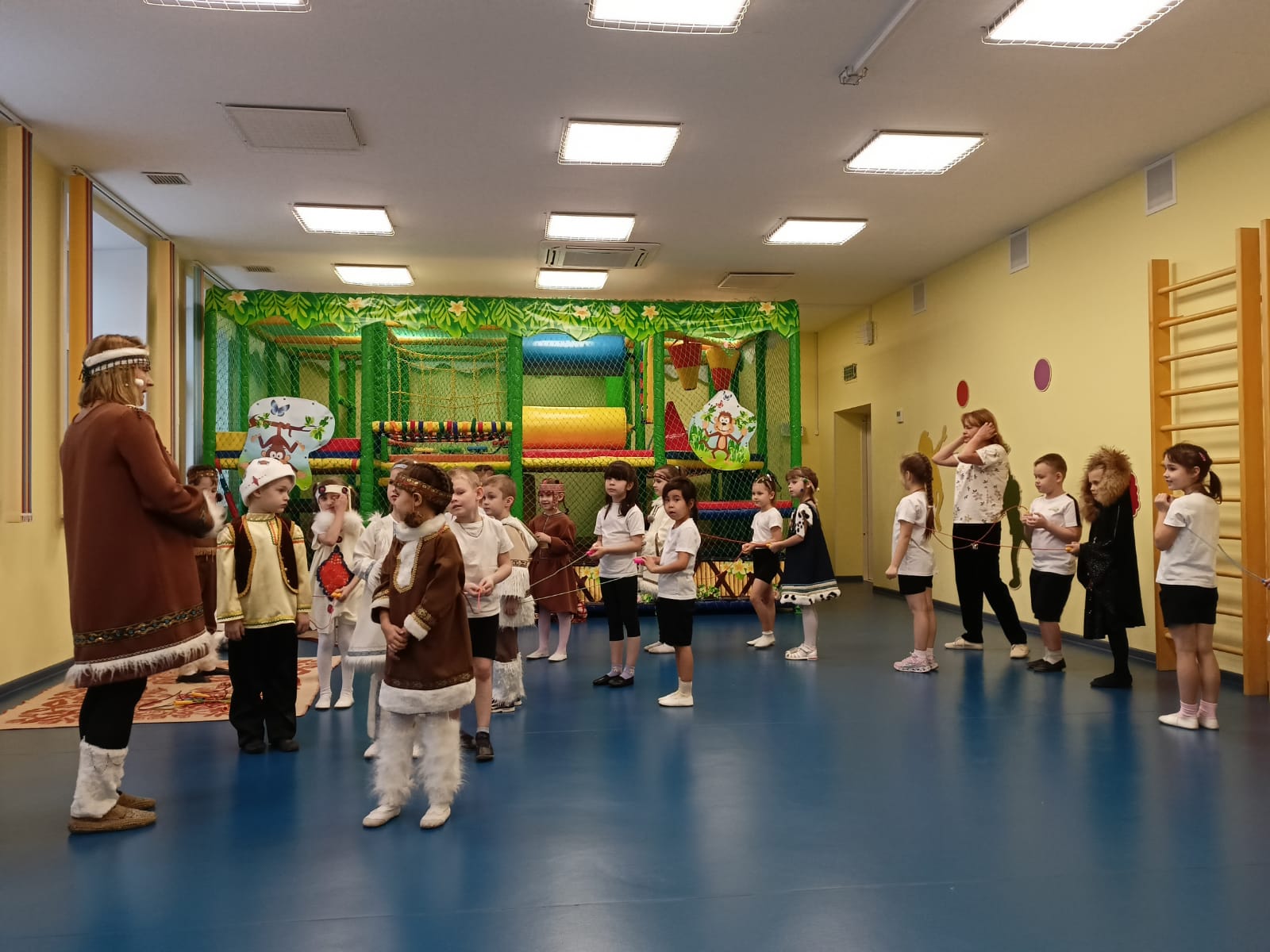 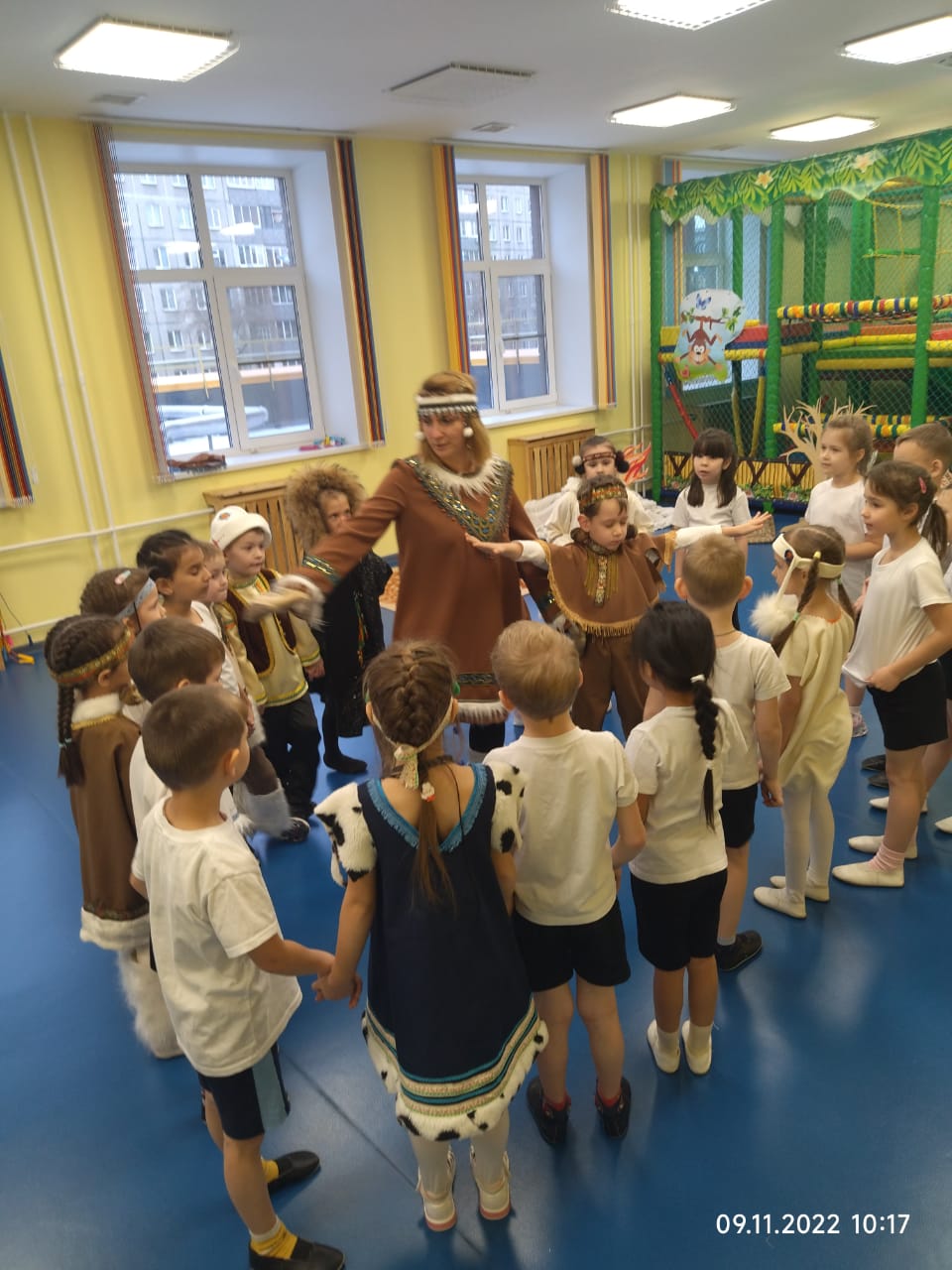 Подвижные игры:
 «Охотник и звери», «Медведь и тюлени», «Оленьи рога», «Кто больше наловит рыбы», "Ловля оленей», «Ручейки и озера». «На новое стойбище»
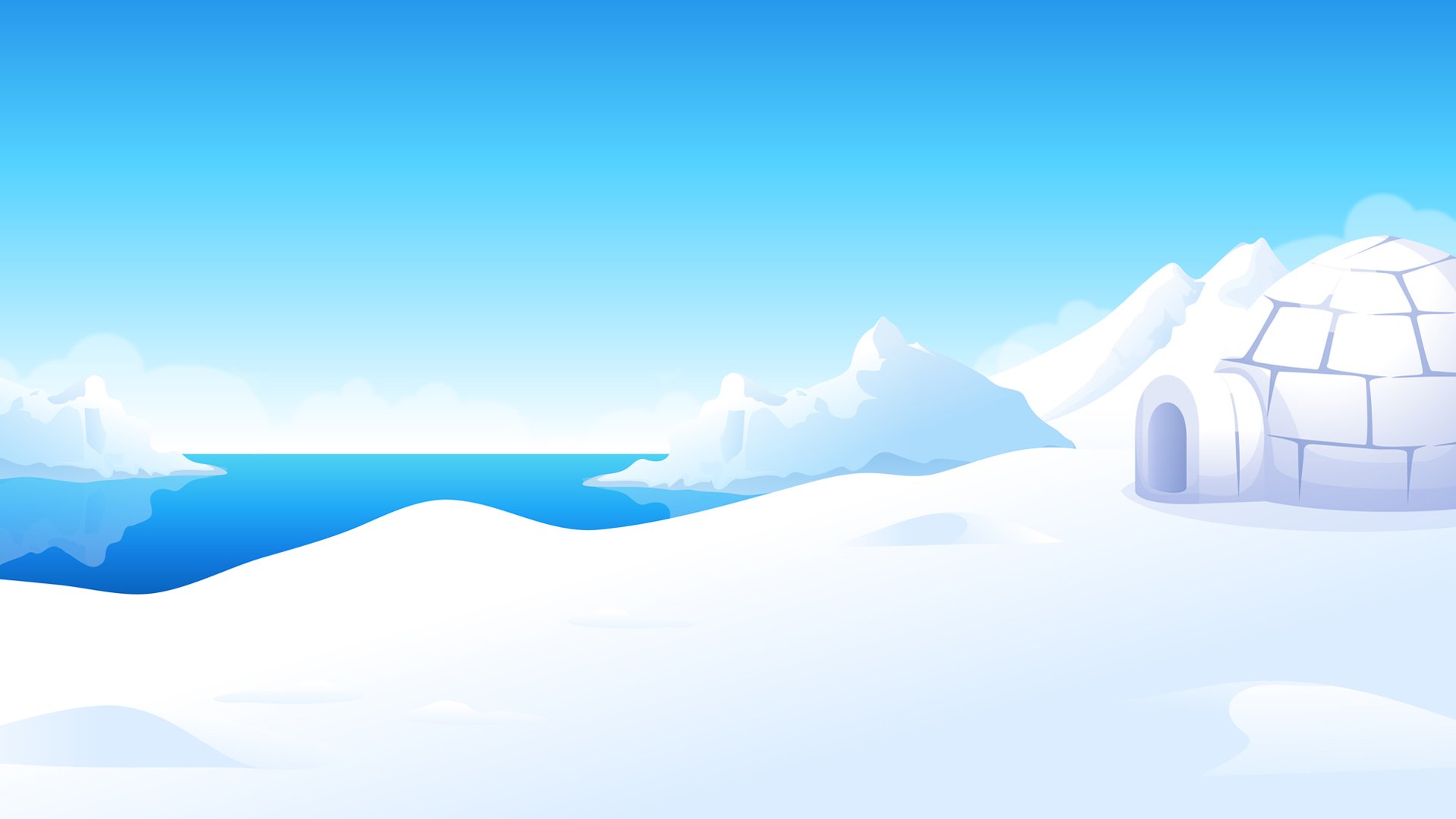 Сотрудничество с семьями воспитанников
1. Консультации для родителей «Что можно рассказать ребенку о Севере», «Знакомим ребенка с животными Севера».
2. Рекомендации к просмотру документальных фильмов о жизни на Севере.
3. Рекомендация провести дома эксперимент направленный на решение проблемы «Почему белый медведь не мёрзнет в воде?»
4. Помощь в изготовлении макета «На Севере».
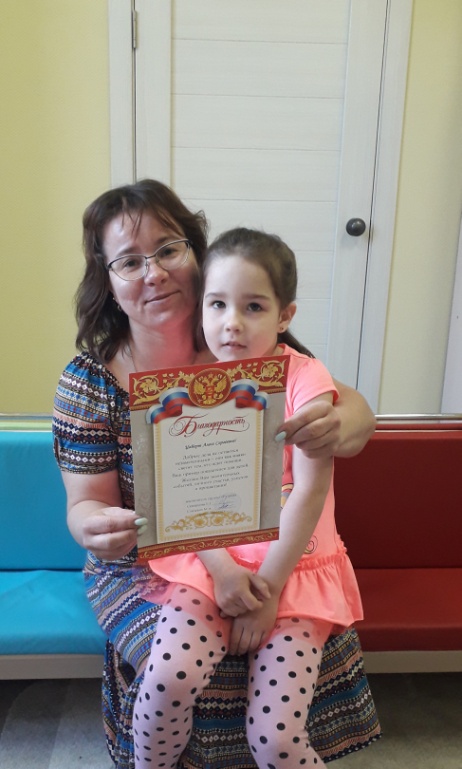 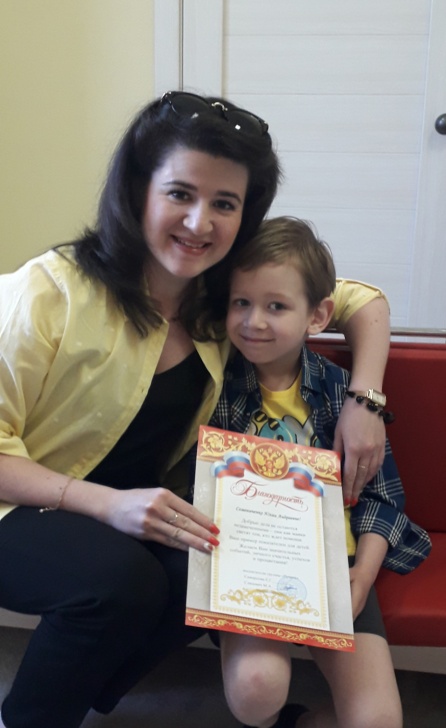 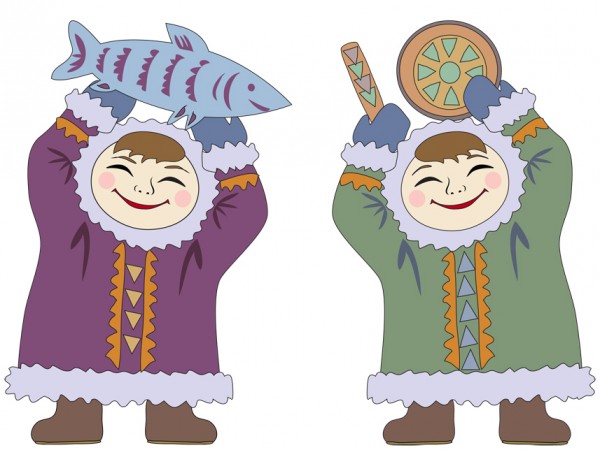 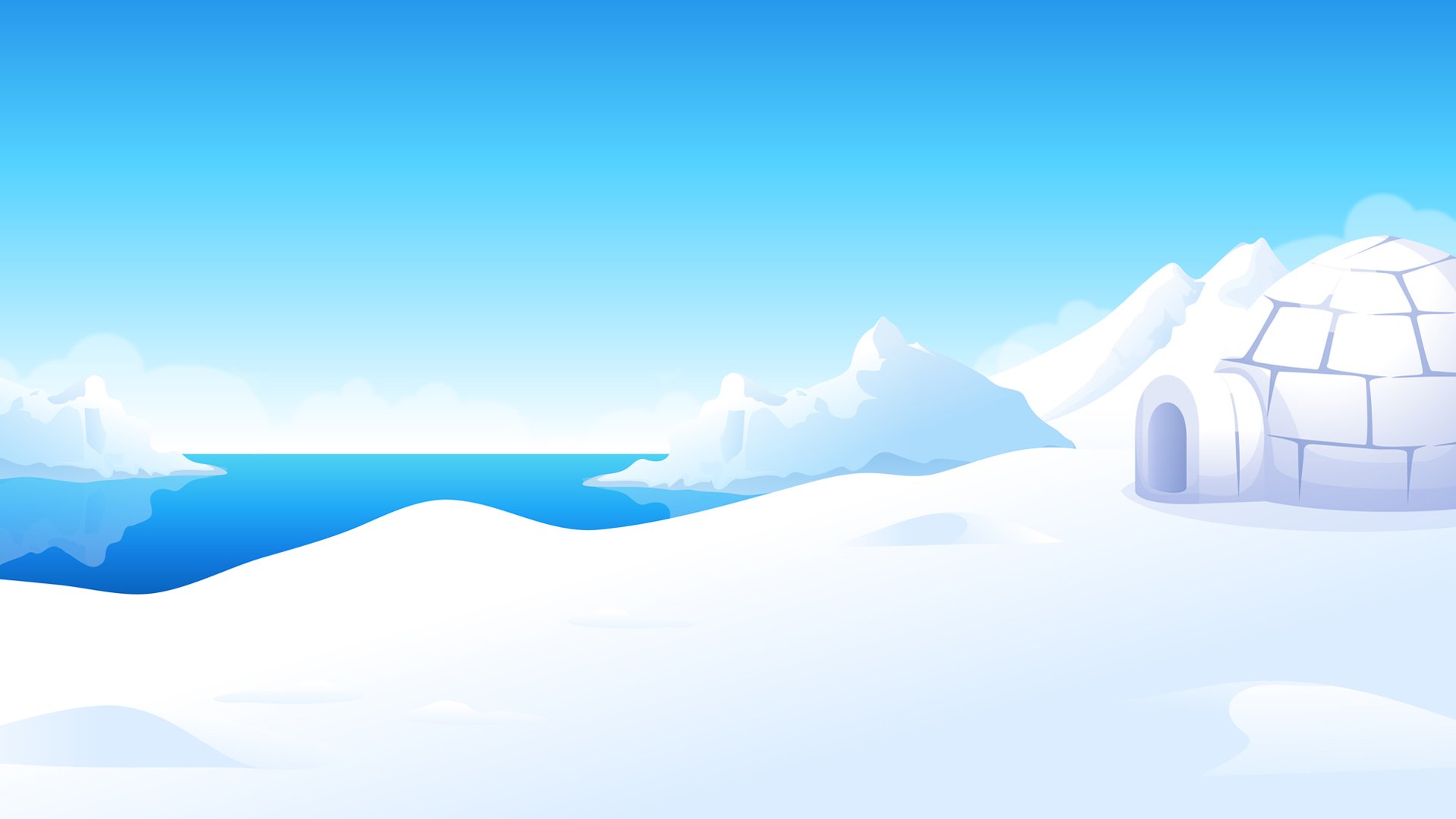 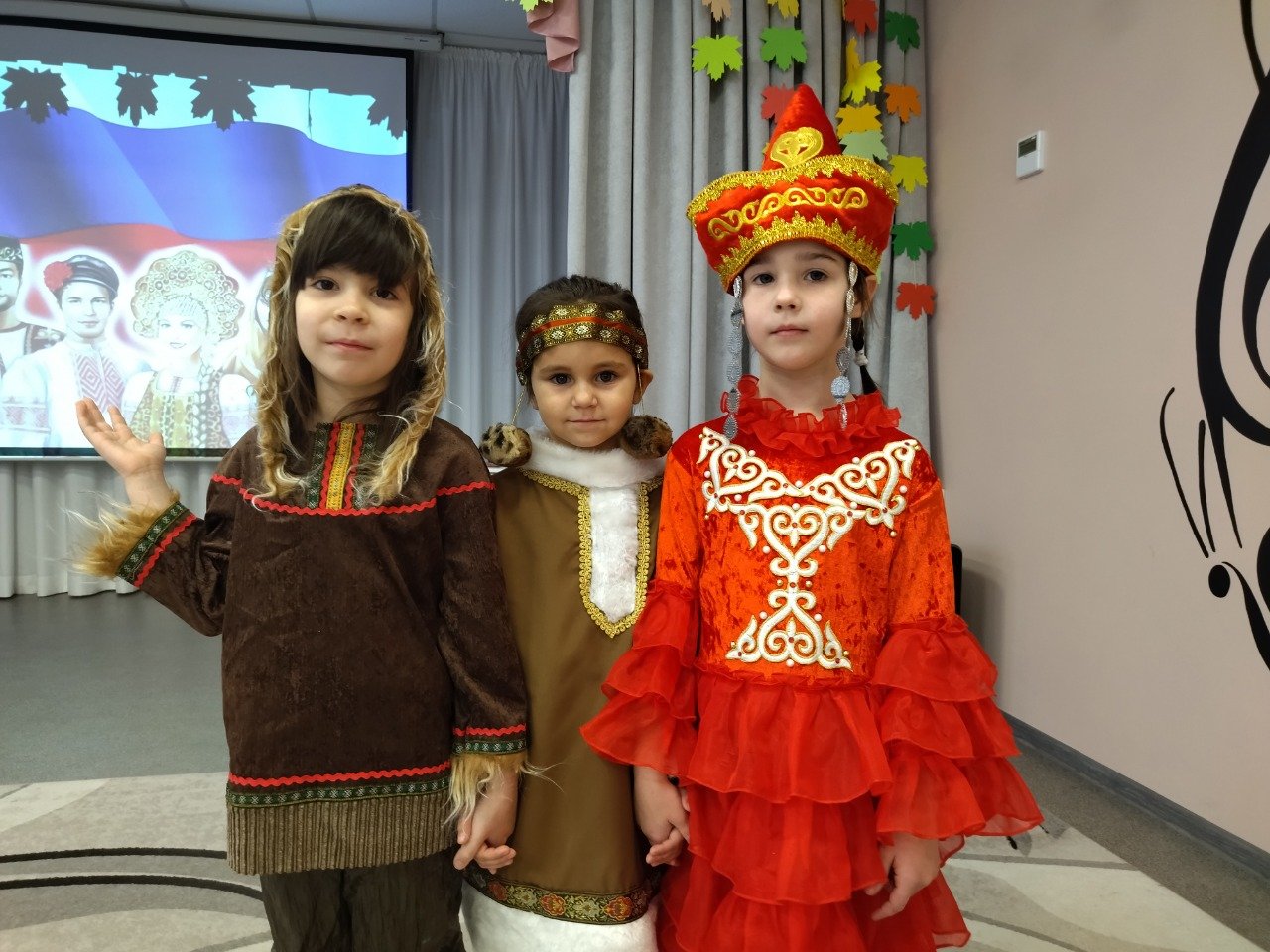 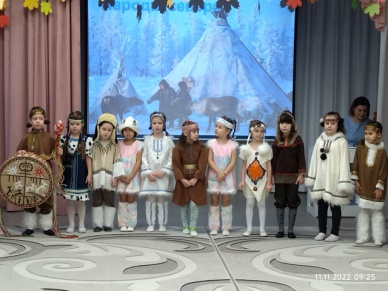 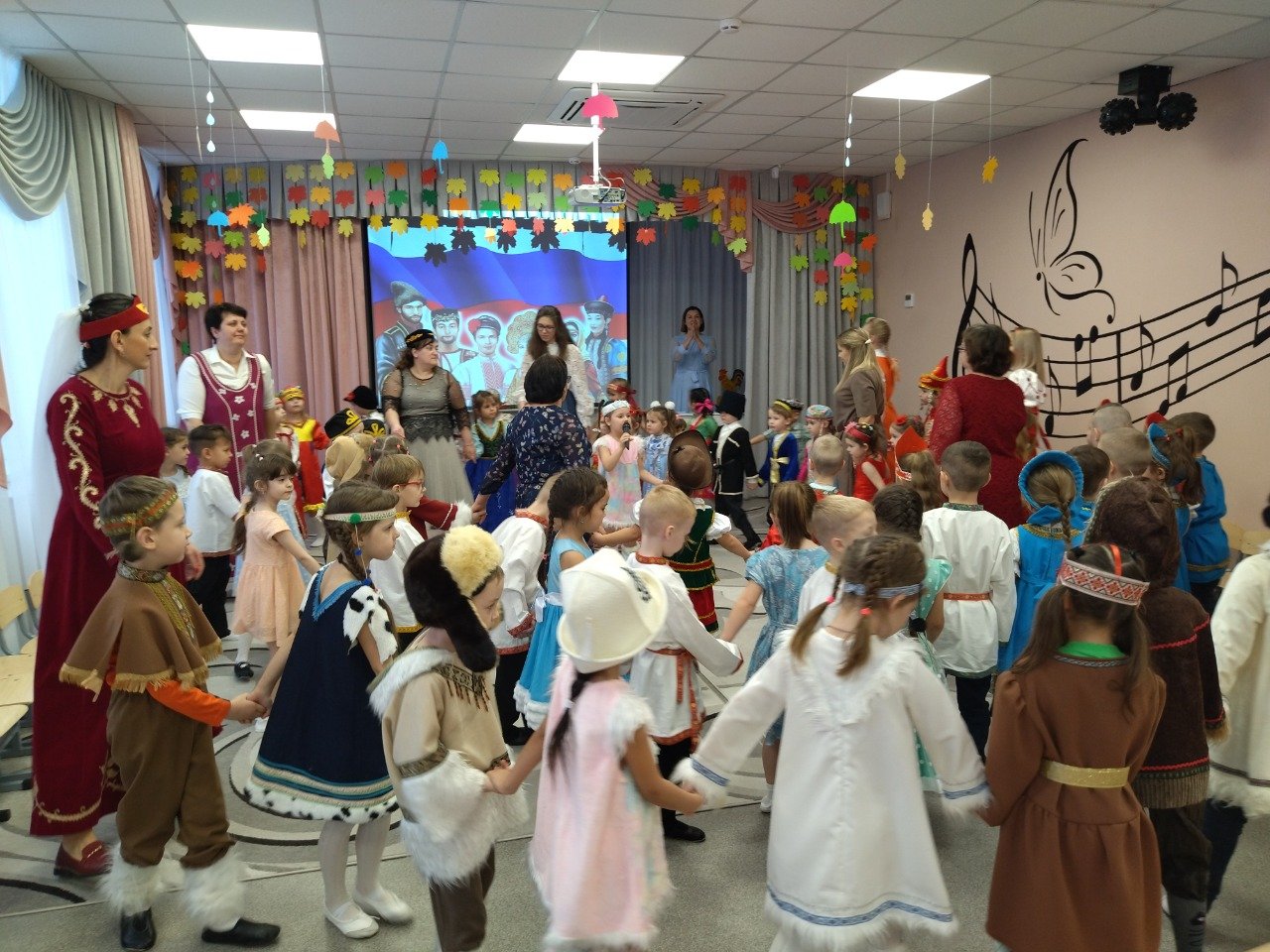 В заключении тематической недели по теме "Если дружба велика, будет Родина крепка", все группы совместно с музыкальным руководителем провели заключительное мероприятие "В хороводе едином"
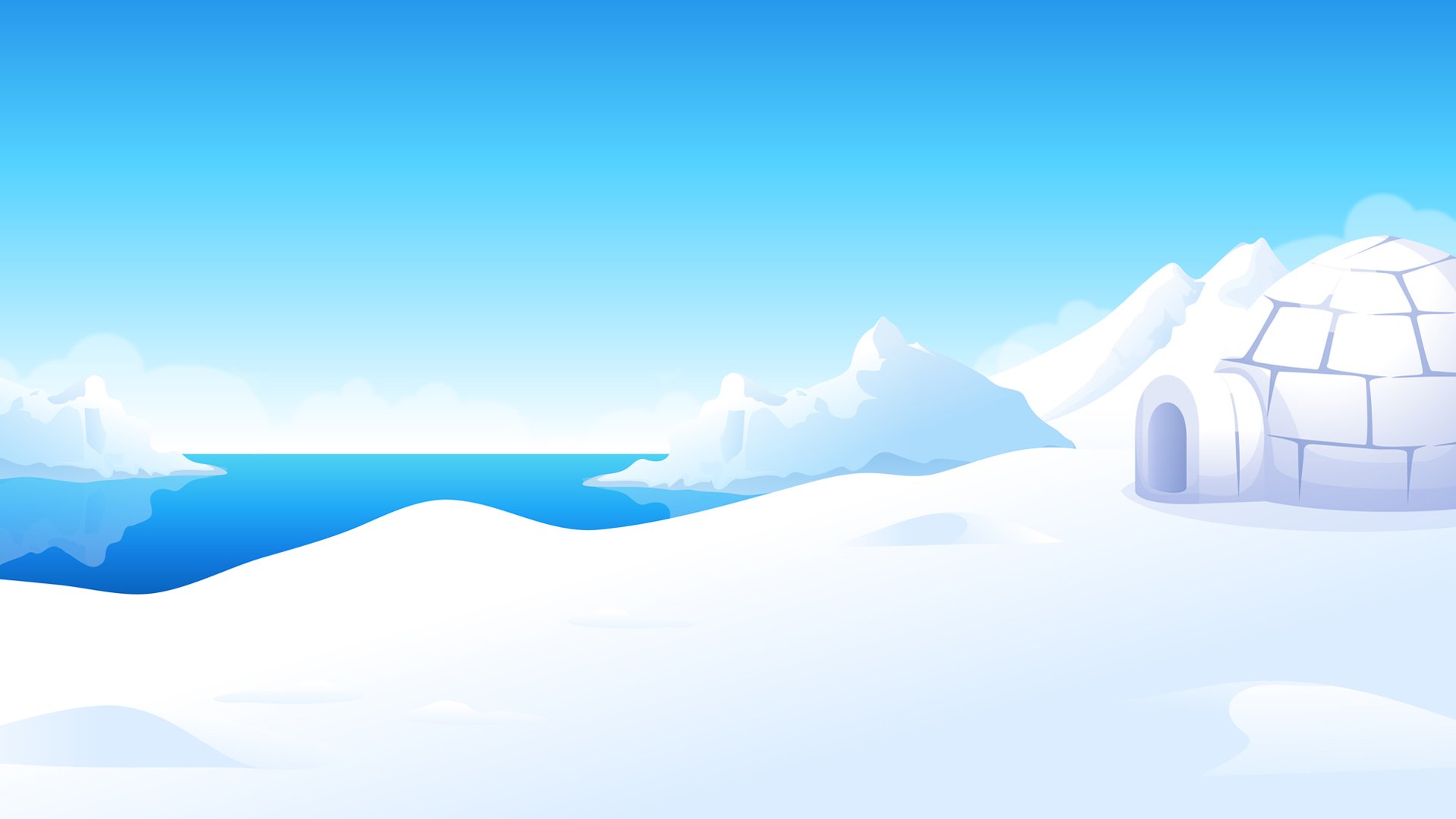 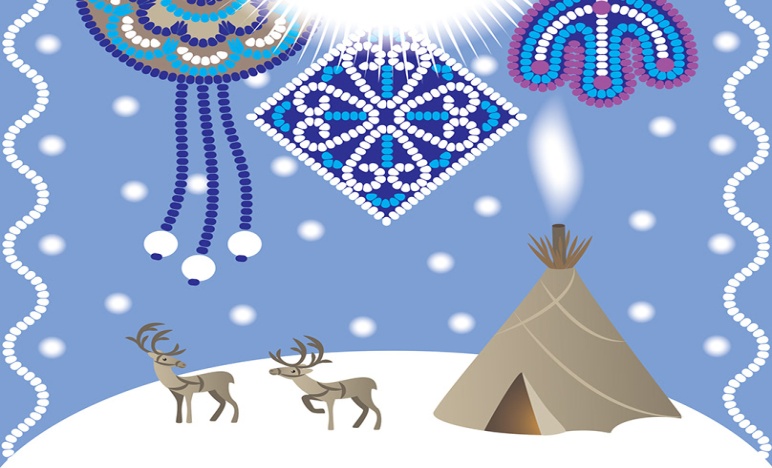 Результат.
Дети многое узнали о народах севера Сибири. Проигрывали жизненные ситуации в сюжетно-ролевых играх, закрепляя материал на практике. Развивался познавательный интерес, закреплялся ранее полученный материал. Родители активно принимали участие в создании и реализации проекта.
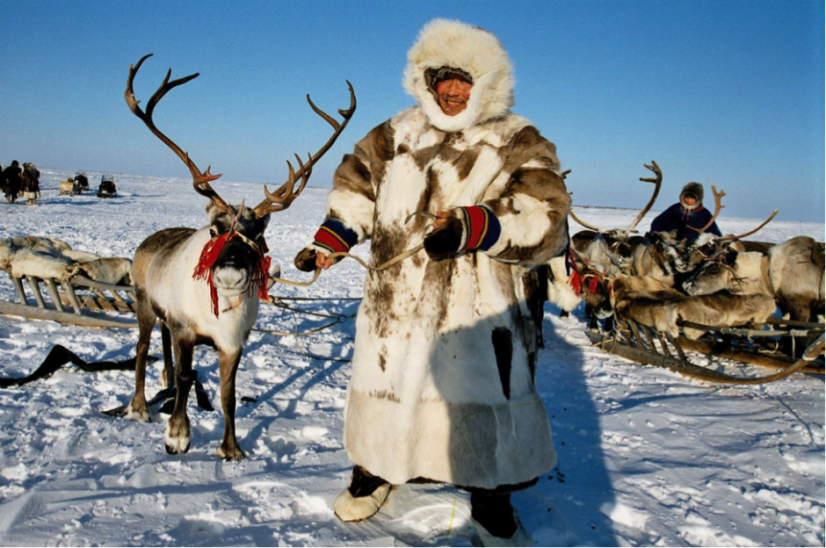